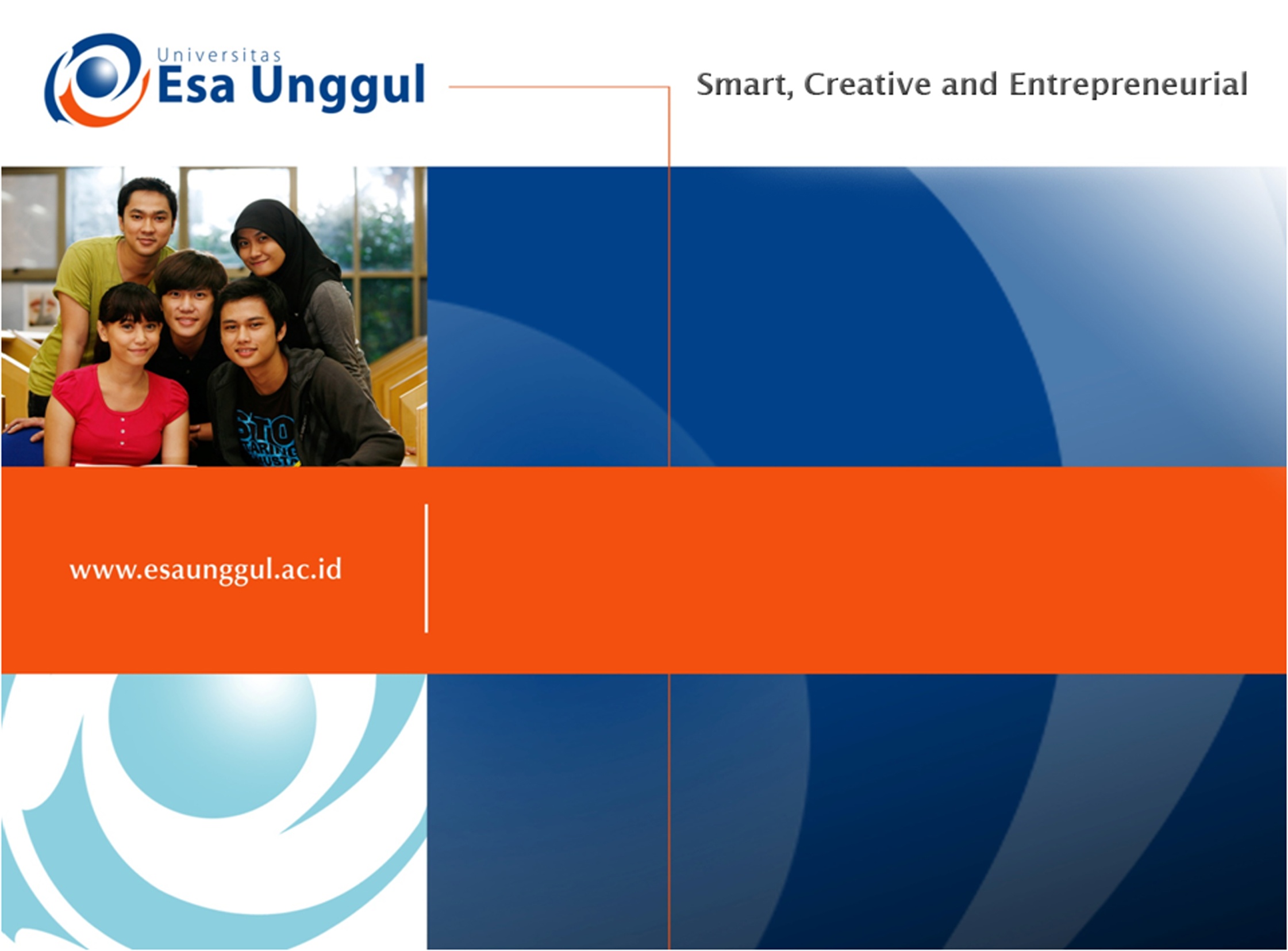 Teori, Konsep & Dasar Kepemimpinan
Manajemen Keperawatan
Pertemuan 1
ANTIA, SKp., M.Kep.
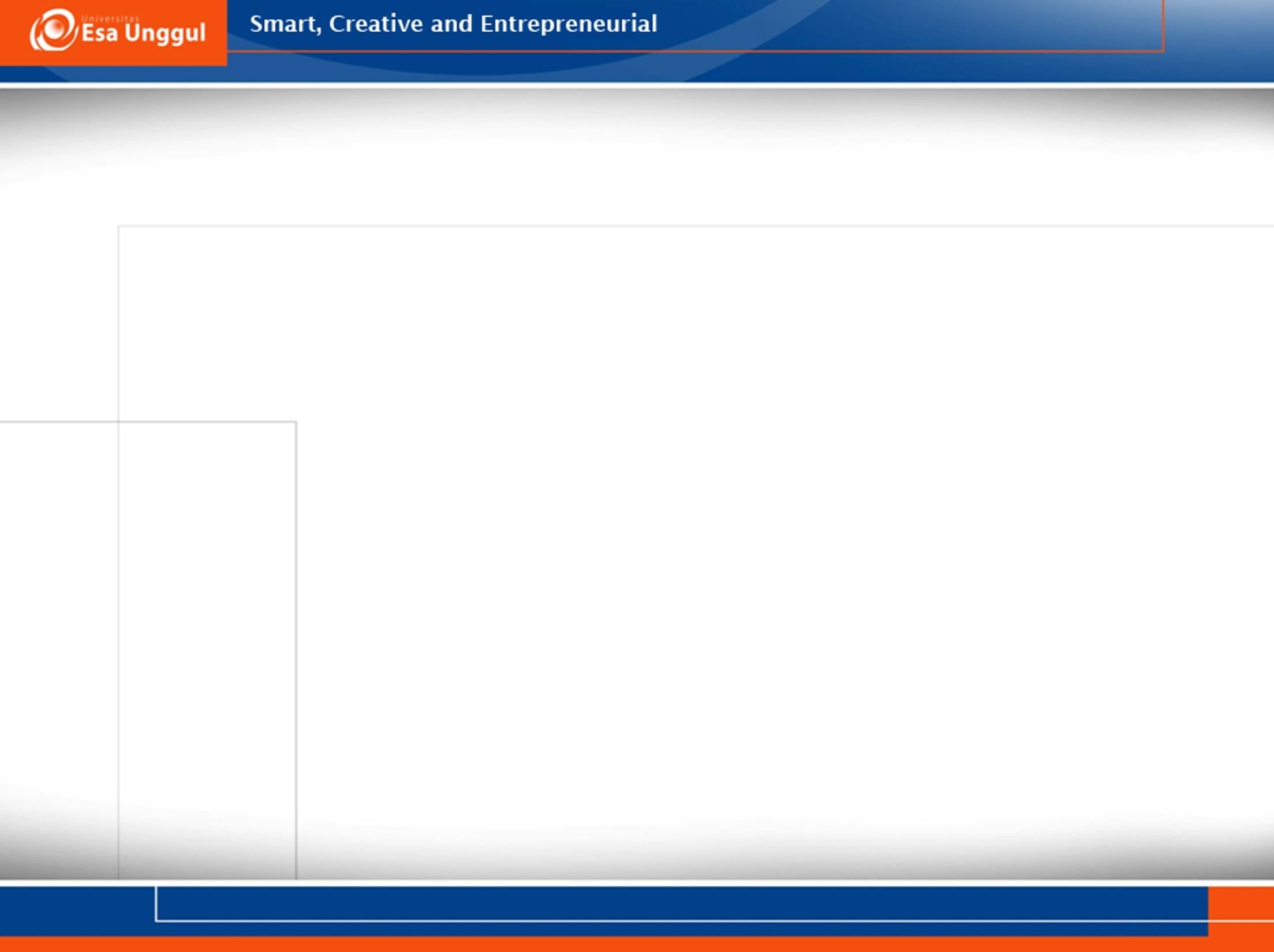 VISI DAN MISI UNIVERSITAS ESA UNGGUL
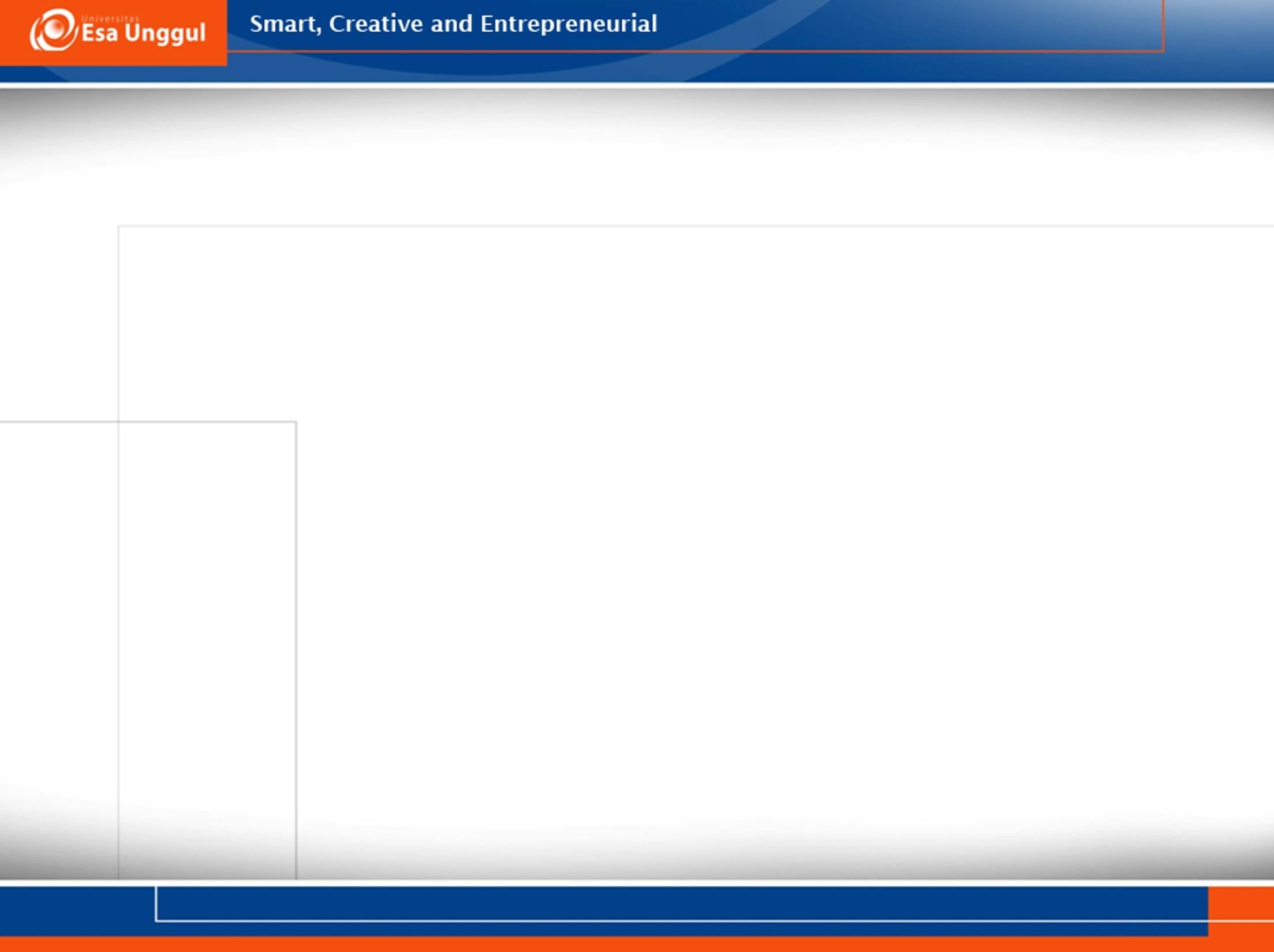 VISI DAN MISI PRODI KEPERAWATAN
Menjadikan pusat pendidikan Ners yang kompeten berbasis intelektualitas, kualitas, dan kewirausahaan dengna keunggulan di bidang nursing home care serta berdaya saing global pada tahun 2020.
Mengembangkan Program Pendidikan Ners dengna keunggulan nursing home care yang berwawasan global dan berbasis ilmu pengetahuan dan teknologi.
Mengembangkan ilmu pengetahuan dan teknologi di bidang keperawatan dengan keunggulan nursing home care melalui kegiatan penelitian/
Menerapkan dan mengembangkan ilmu keperawatan dengan keunggulan nursing home care melaui mengambdian kepada masyarakat.
Menyiapkan sumber daya manusia keperawatan dengan keunggulan nursinghome care yang berdaya saing global dan menciptakan calon pemimpin yang berkarakter bagi bangsa dan negara 
Mengelola sarana dan prasarana yang menunjang program akademik dan profesi keperawatan dengan keunggulan nursinghome care
Berperan aktif dalam menerapkan dan mengembangkan ilmu keperawatan dengan keunggulan nursinghome care yang bermanfaat bagi organisasi profesi, bagi bangsa dan negara Indonesia serta segenap umat manusia
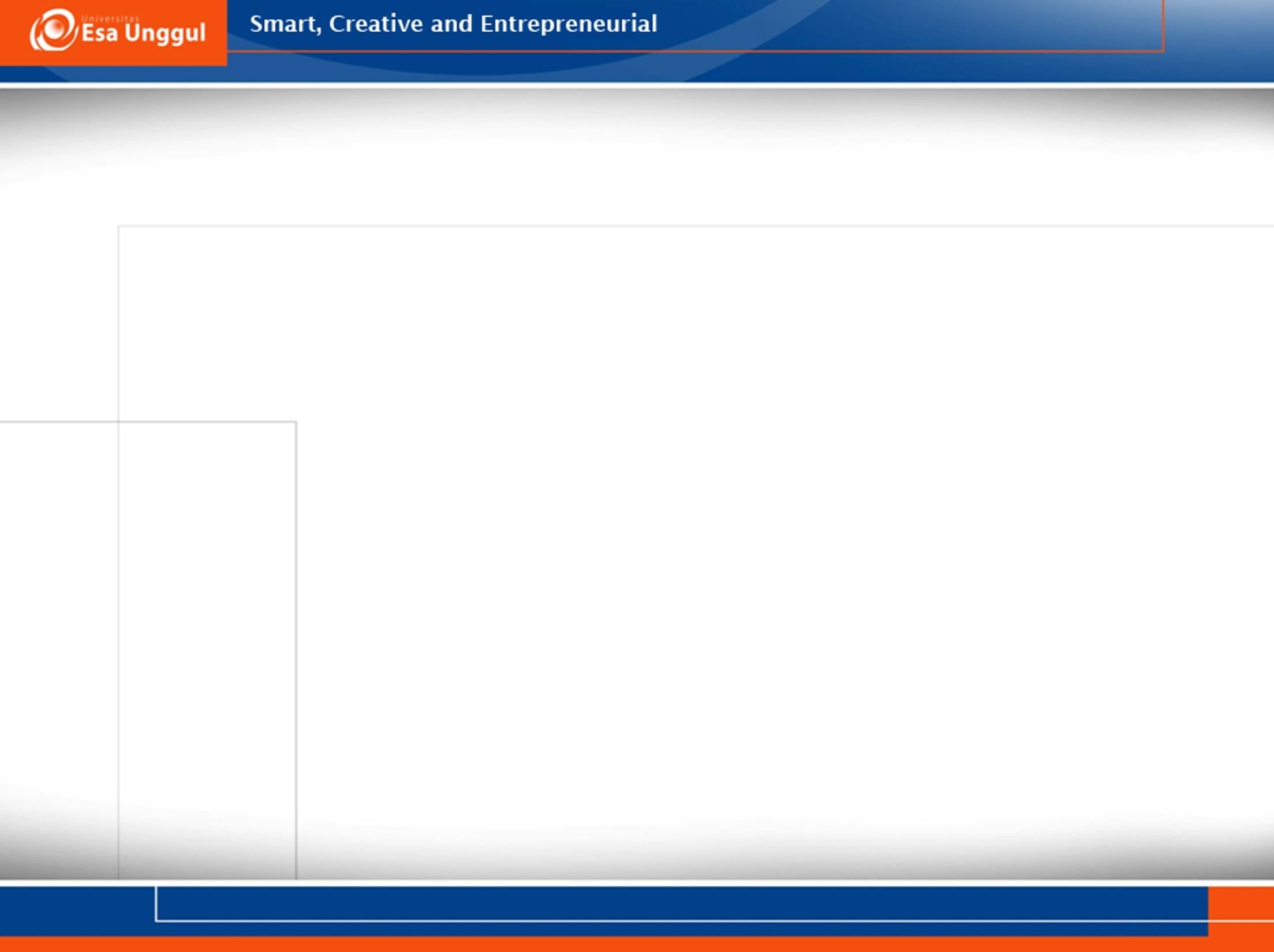 KEMAMPUAN AKHIR YANG DIHARAPKAN
Mahasiswa mampu membedakan berbagai teori, tipe kepemimpinan, peran, dan fungsi manajemen keperawatan dalam pengelolaan/manajemen asuhan keperawatan
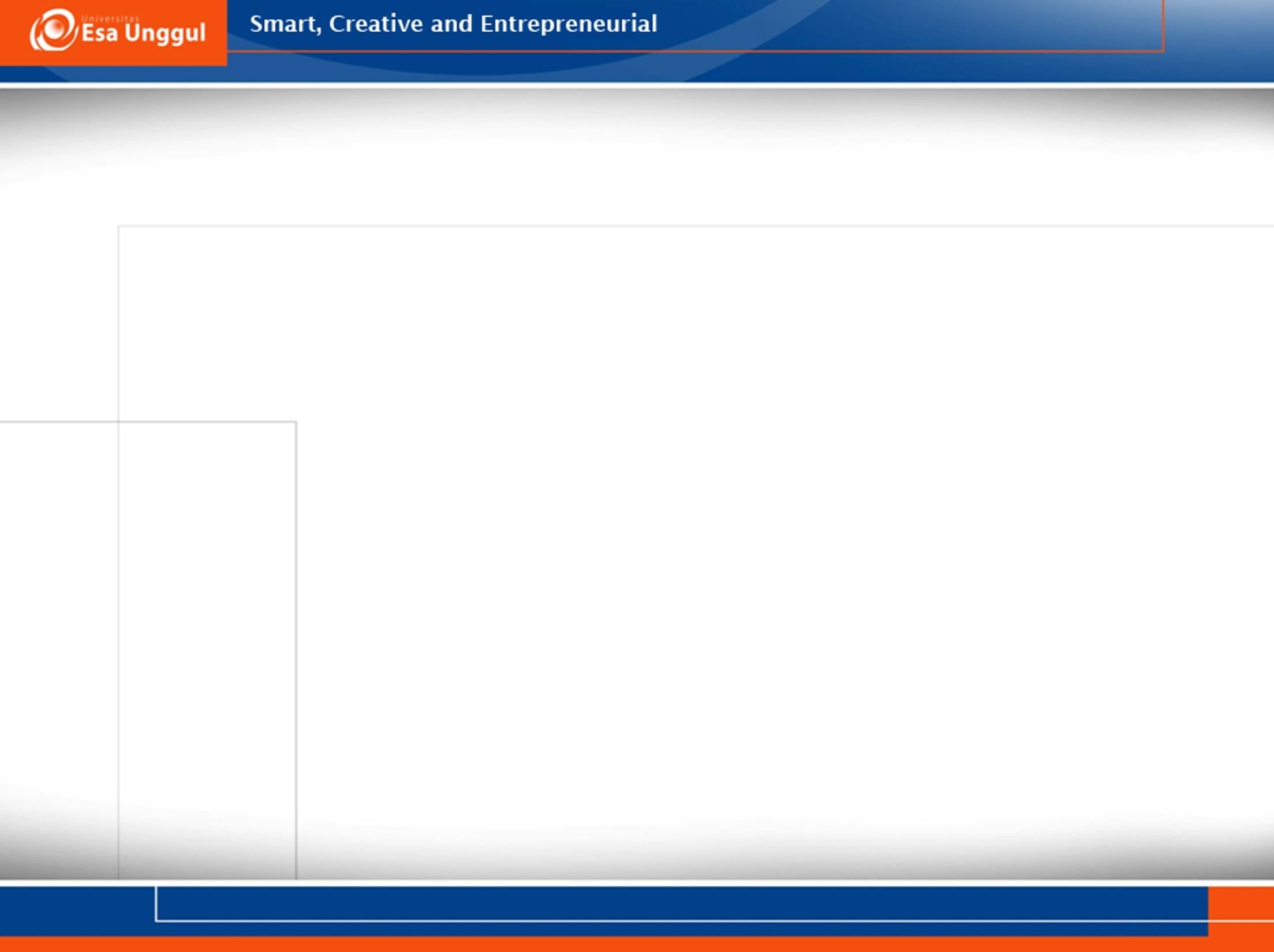 Out Line
Teori, konsep, dan prinsip dasar kepemimpinan-manajemen keperawatan
Fungsi, peran, dan tanggung jawab manajer keperawatan
3.Gaya kepemimpinan: perbedaan dan penggunaannya
4.Penerapan teori, konsep, dan prinsip kepemimpinan-manajemen di ruang rawat dan Puskesmas
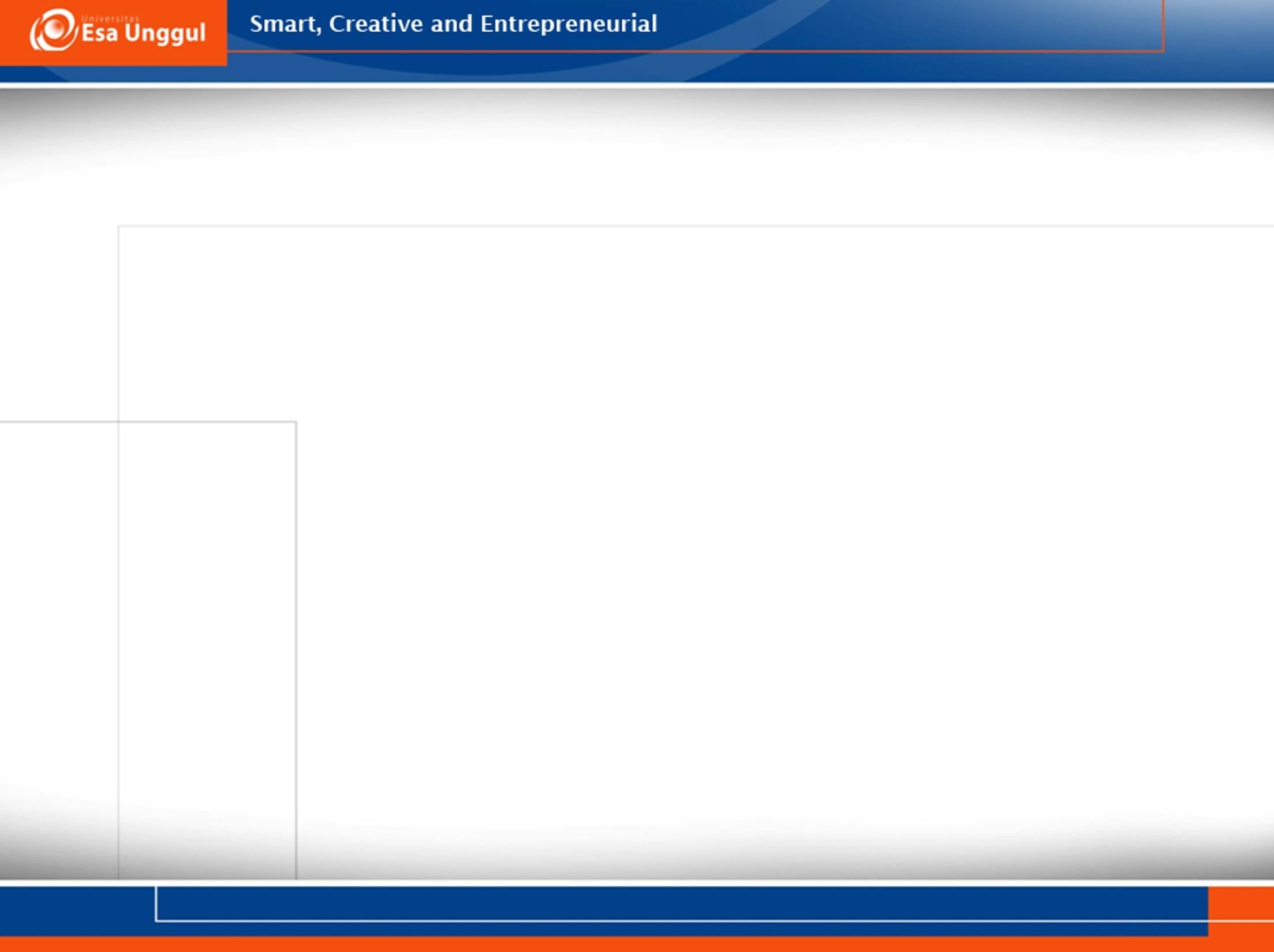 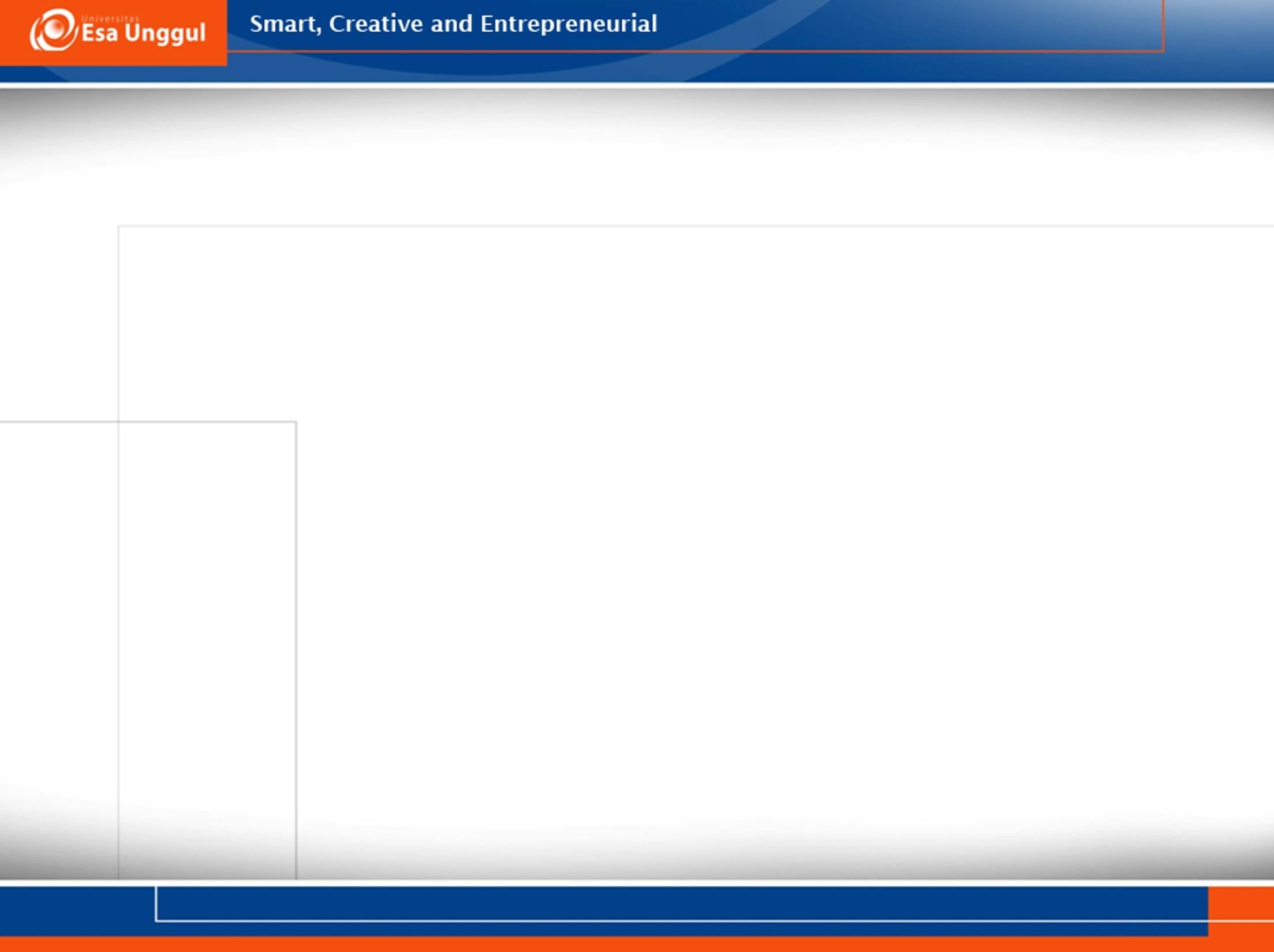 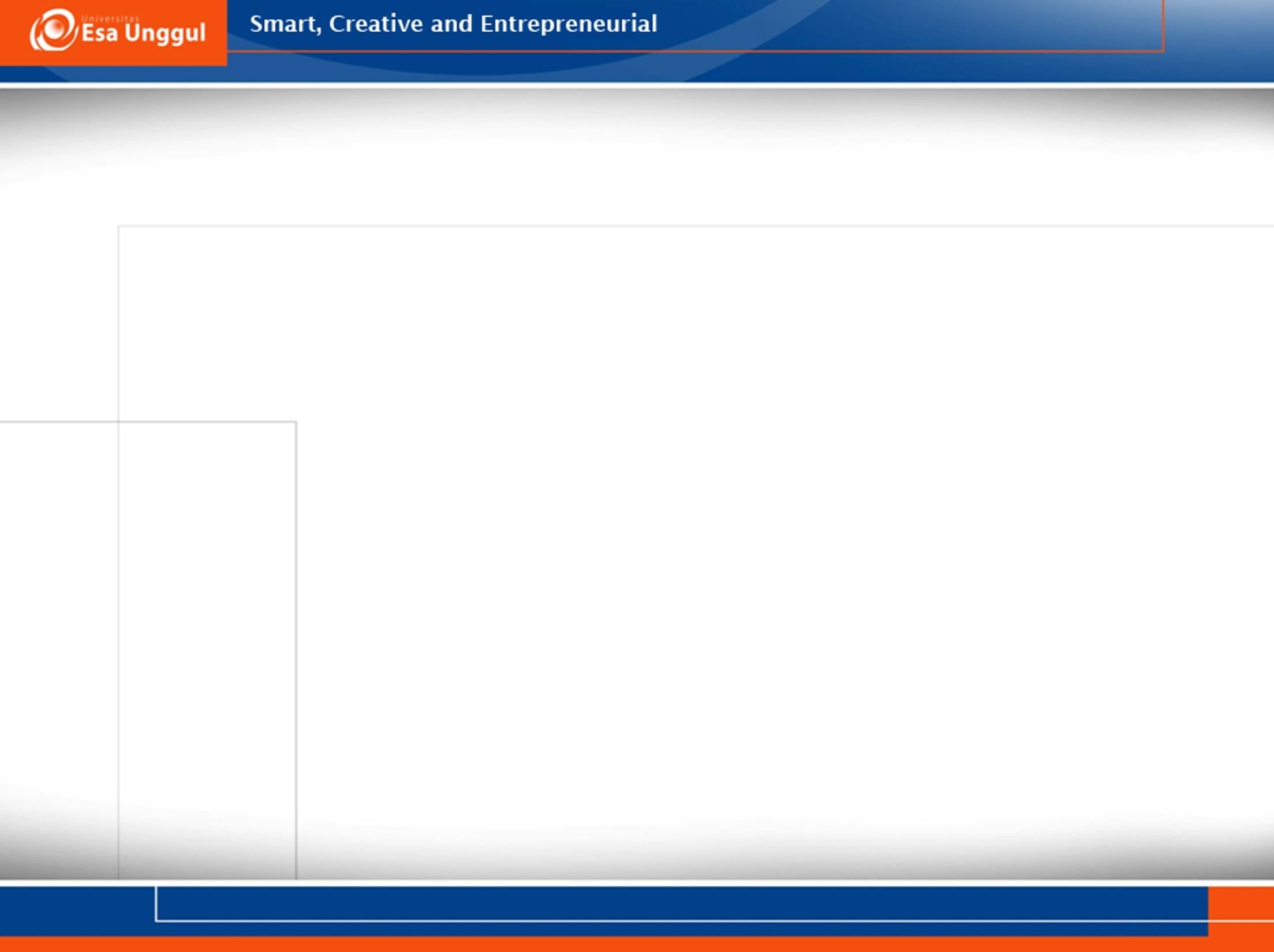 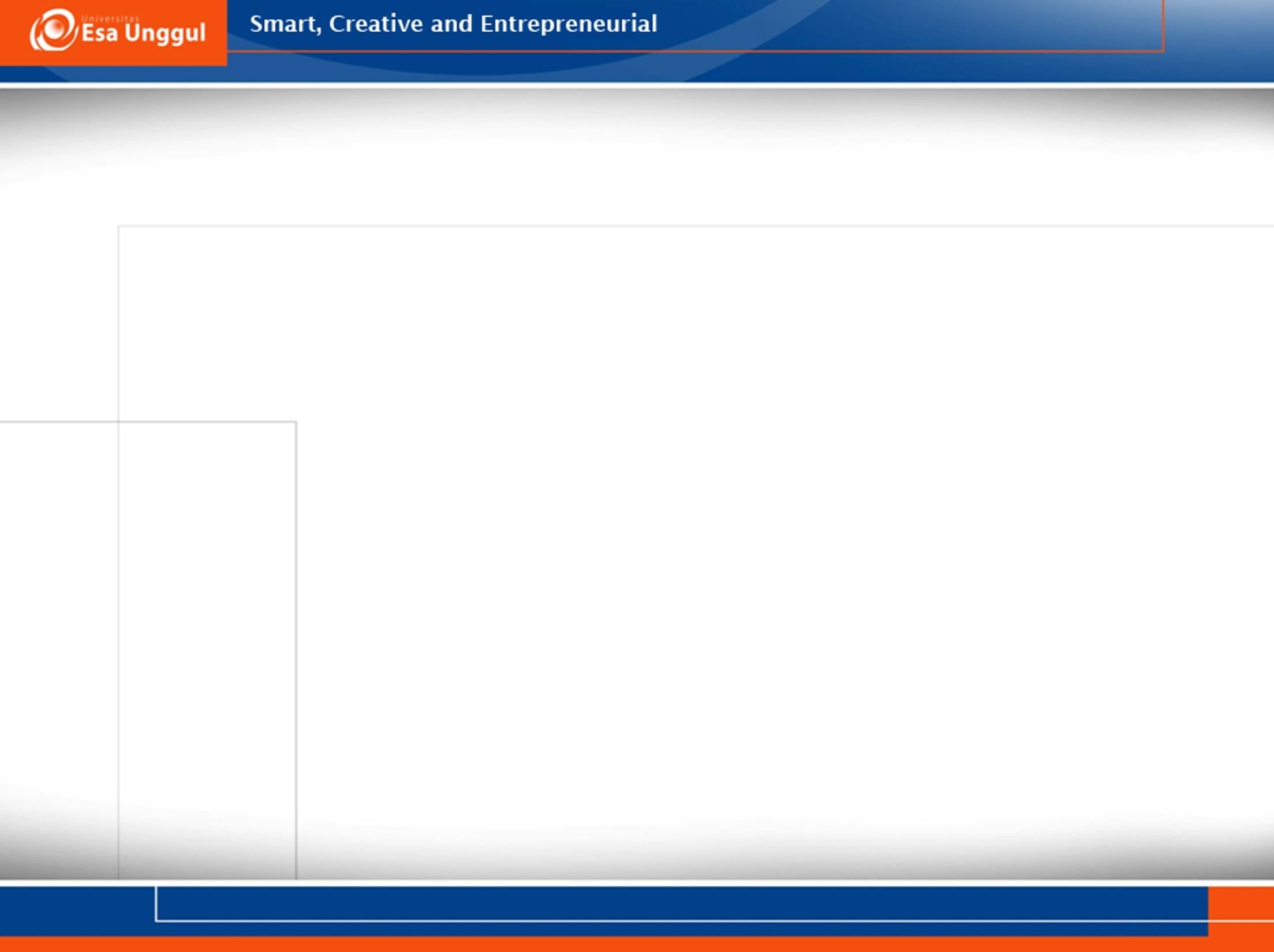 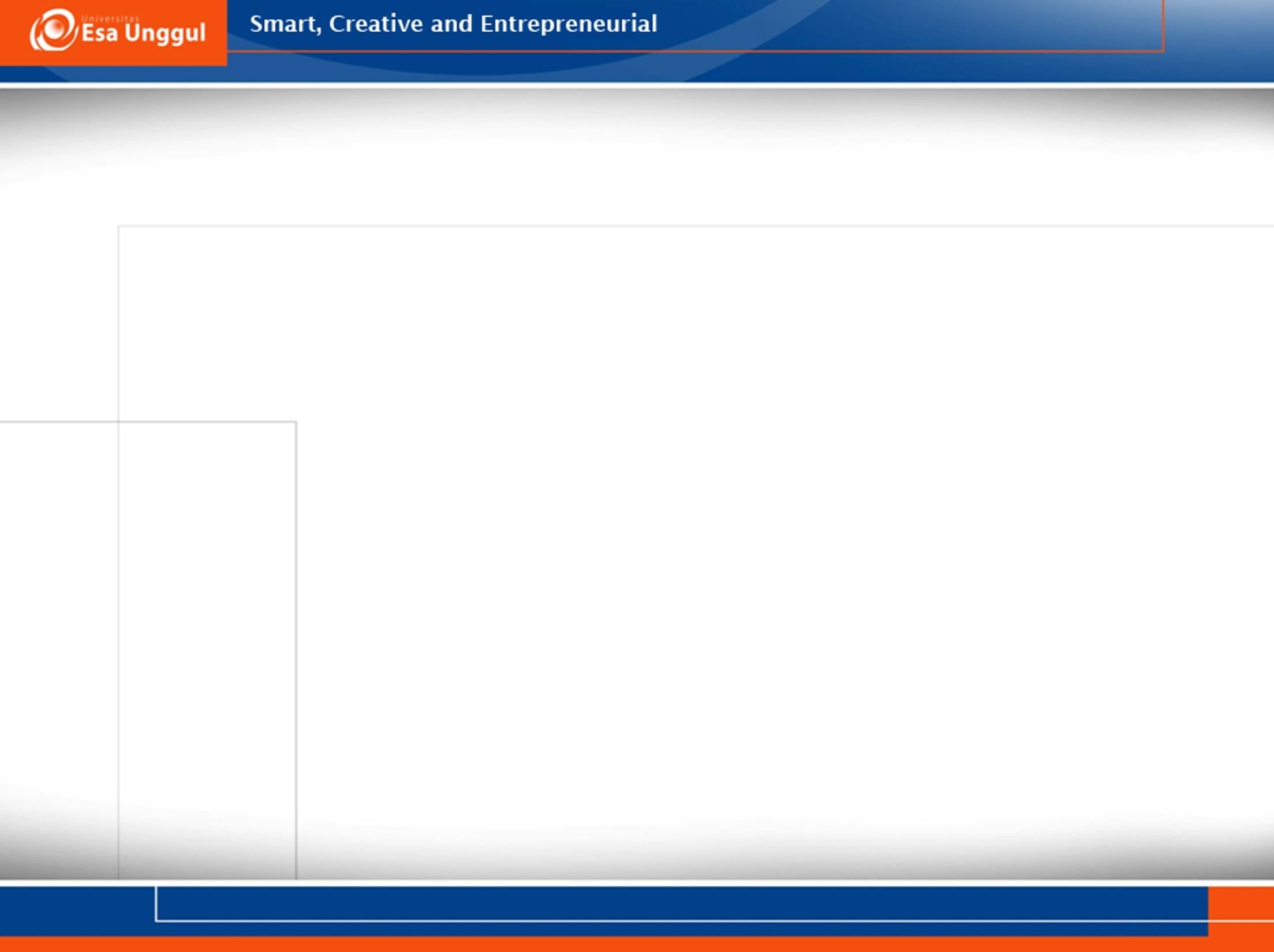 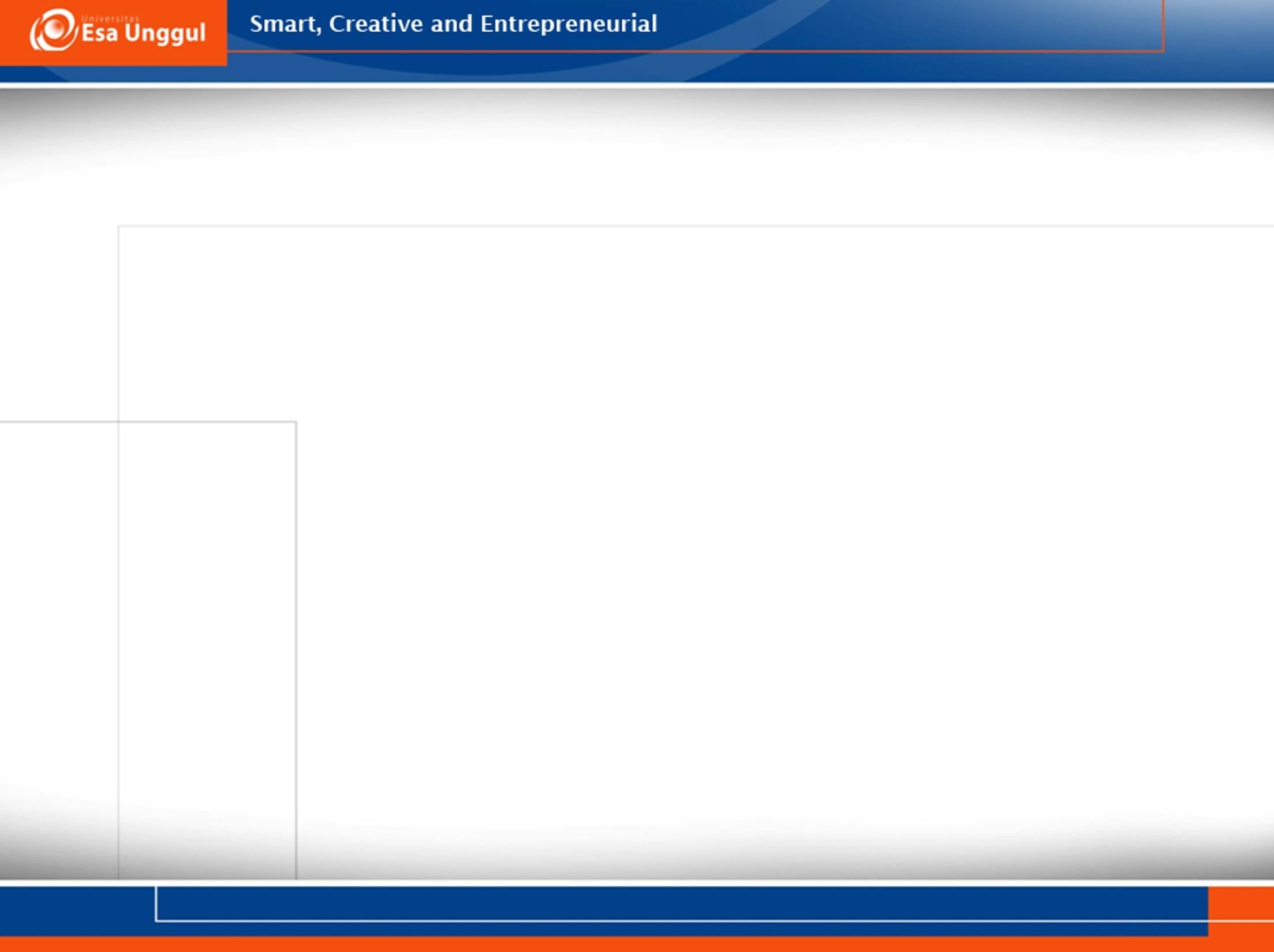 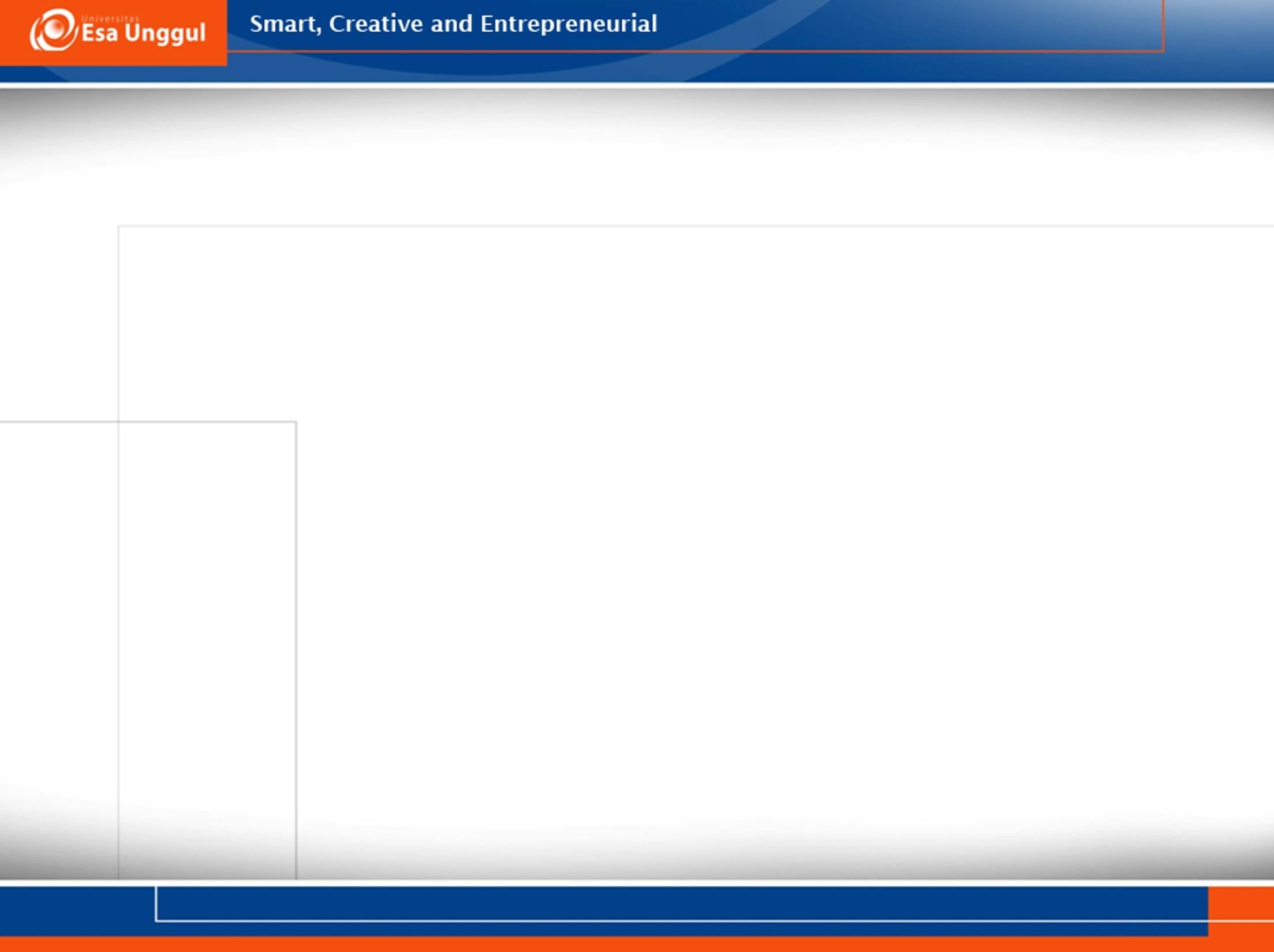 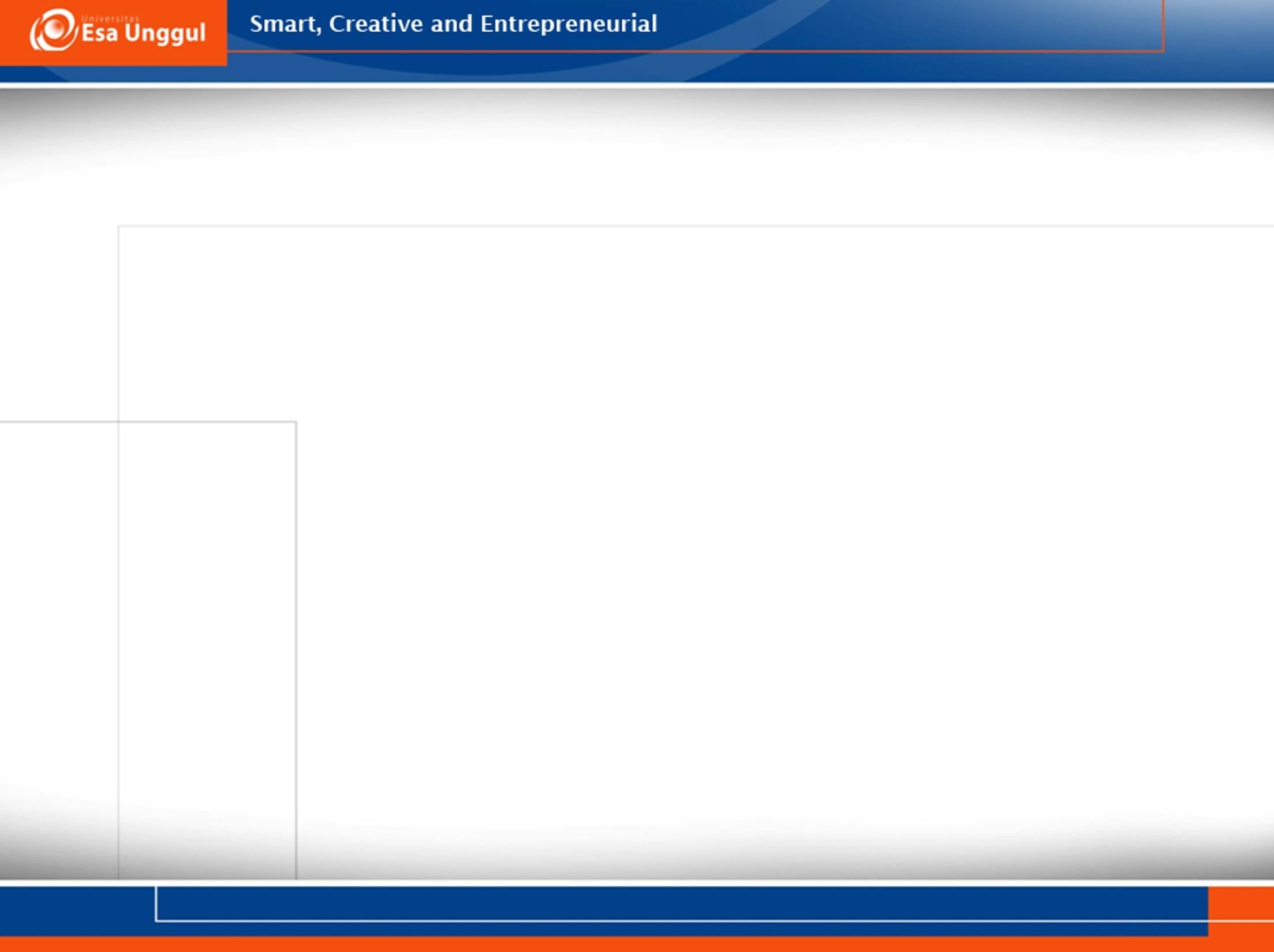 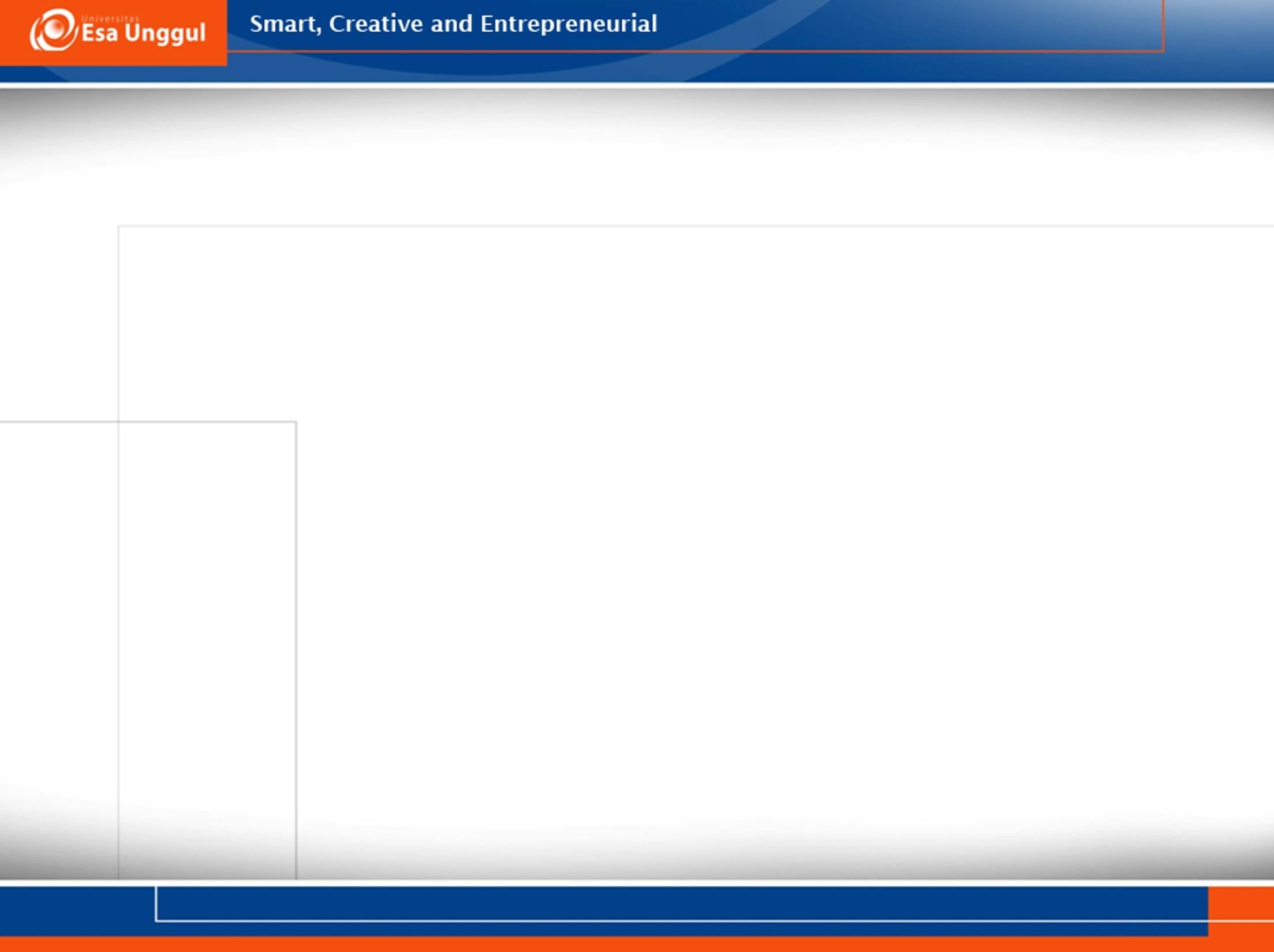 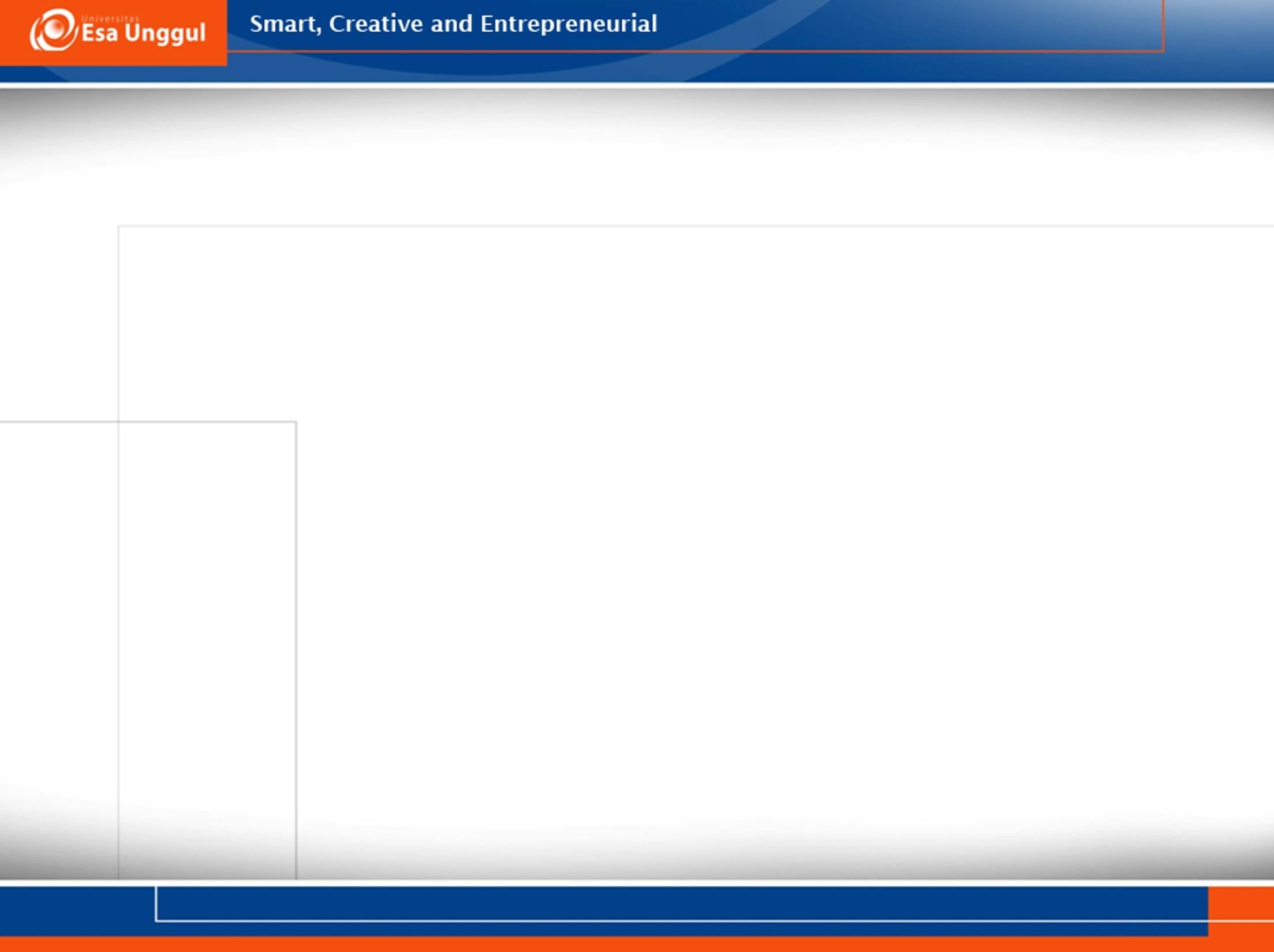 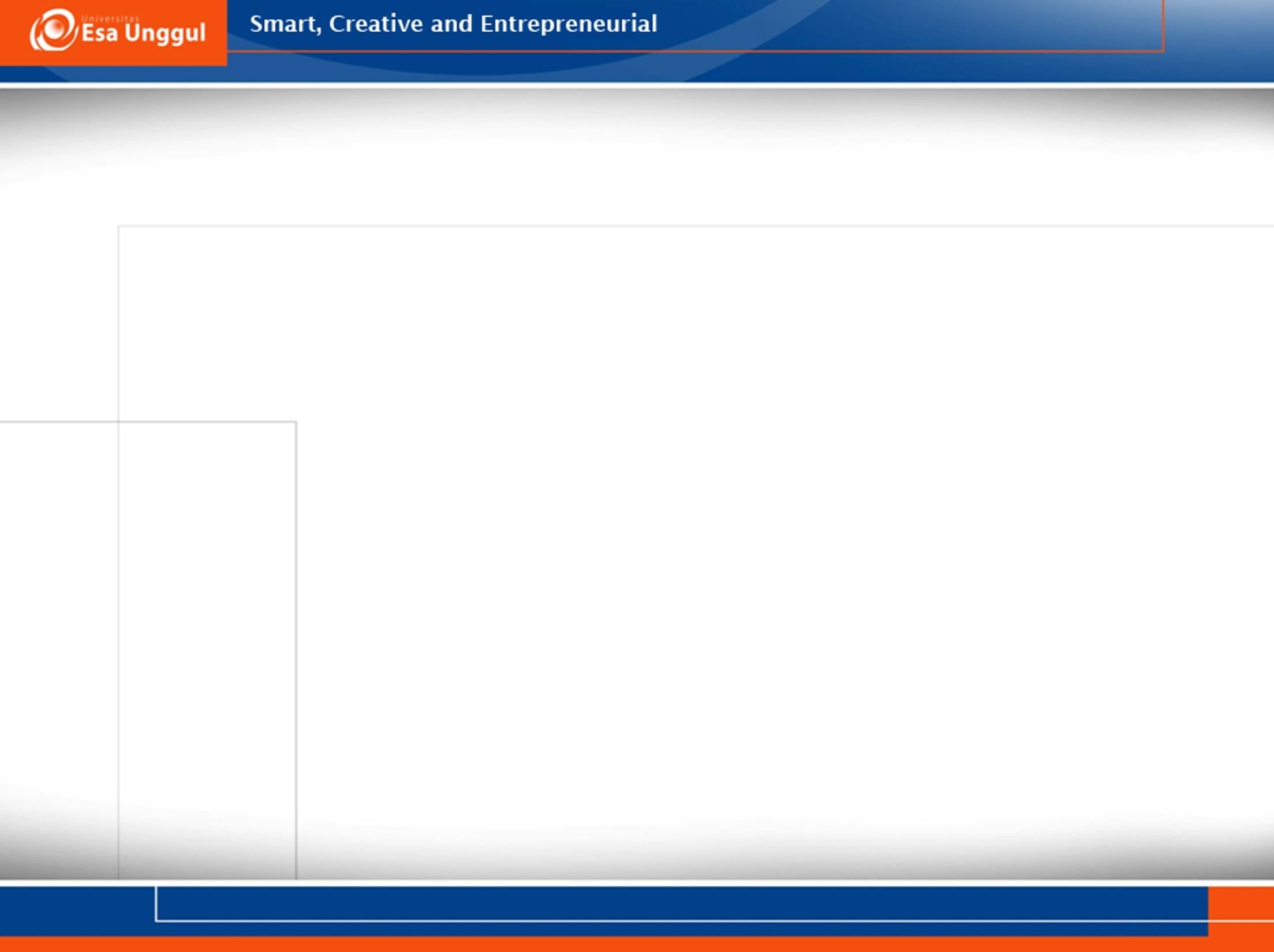 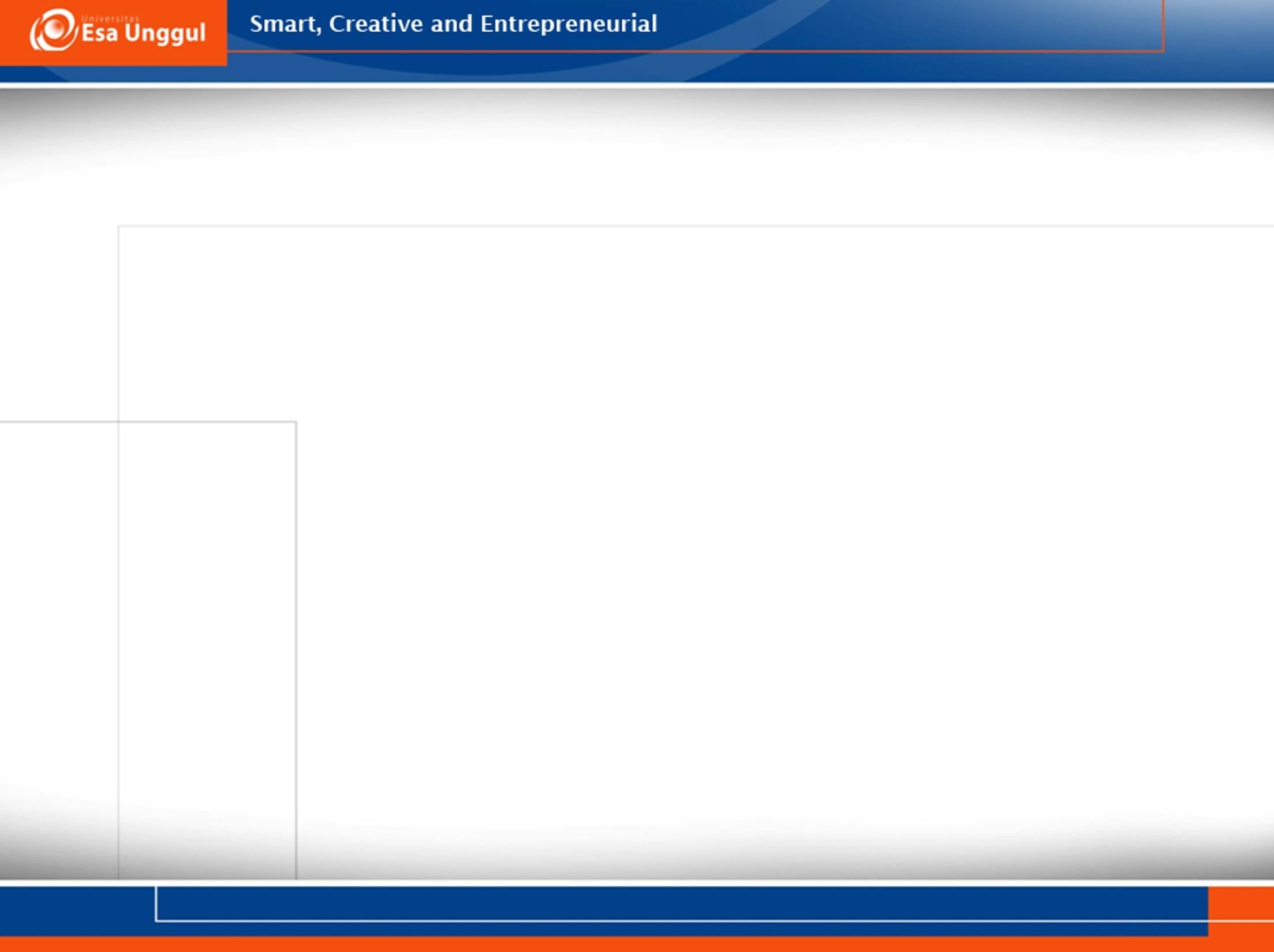 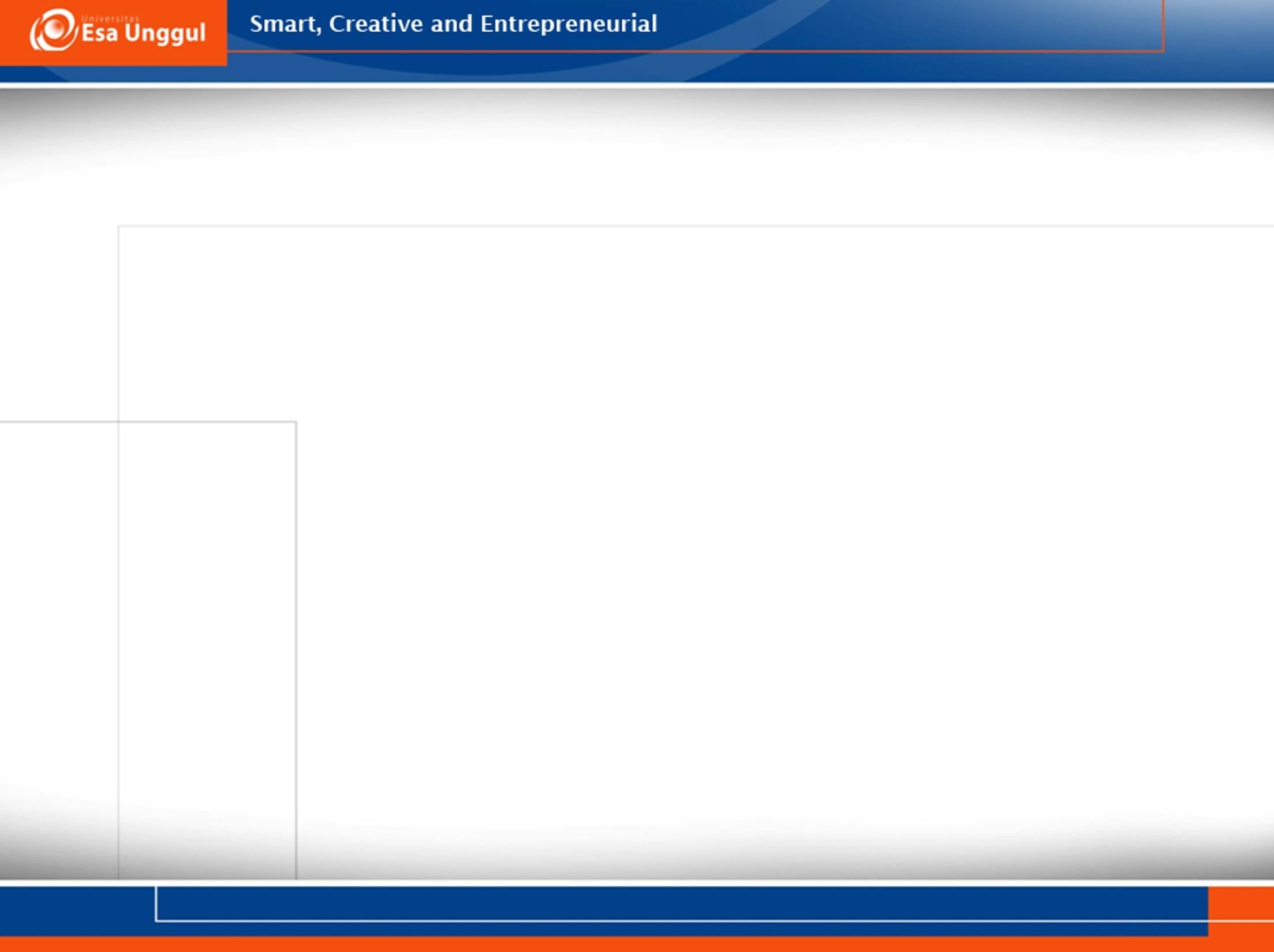 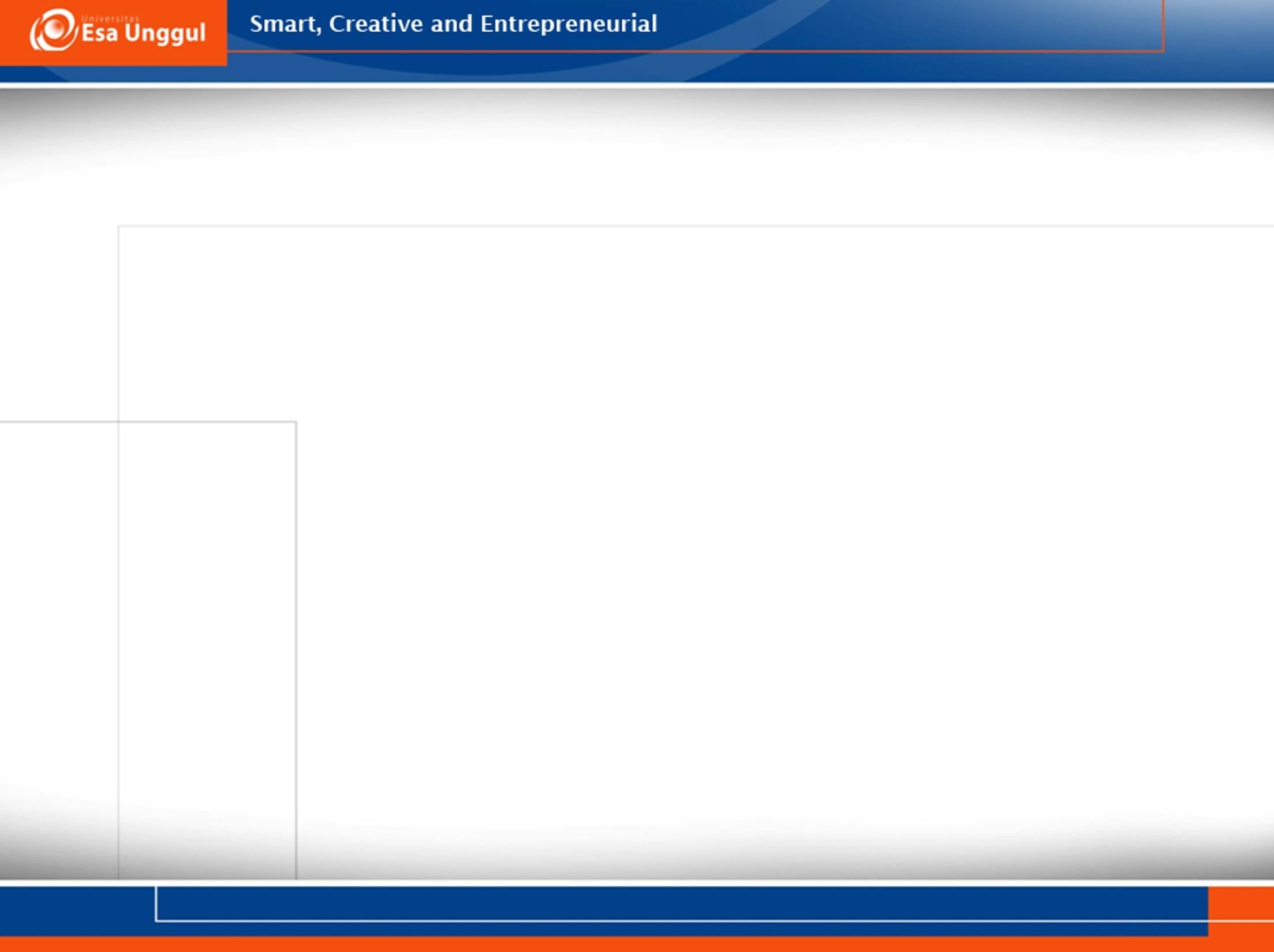 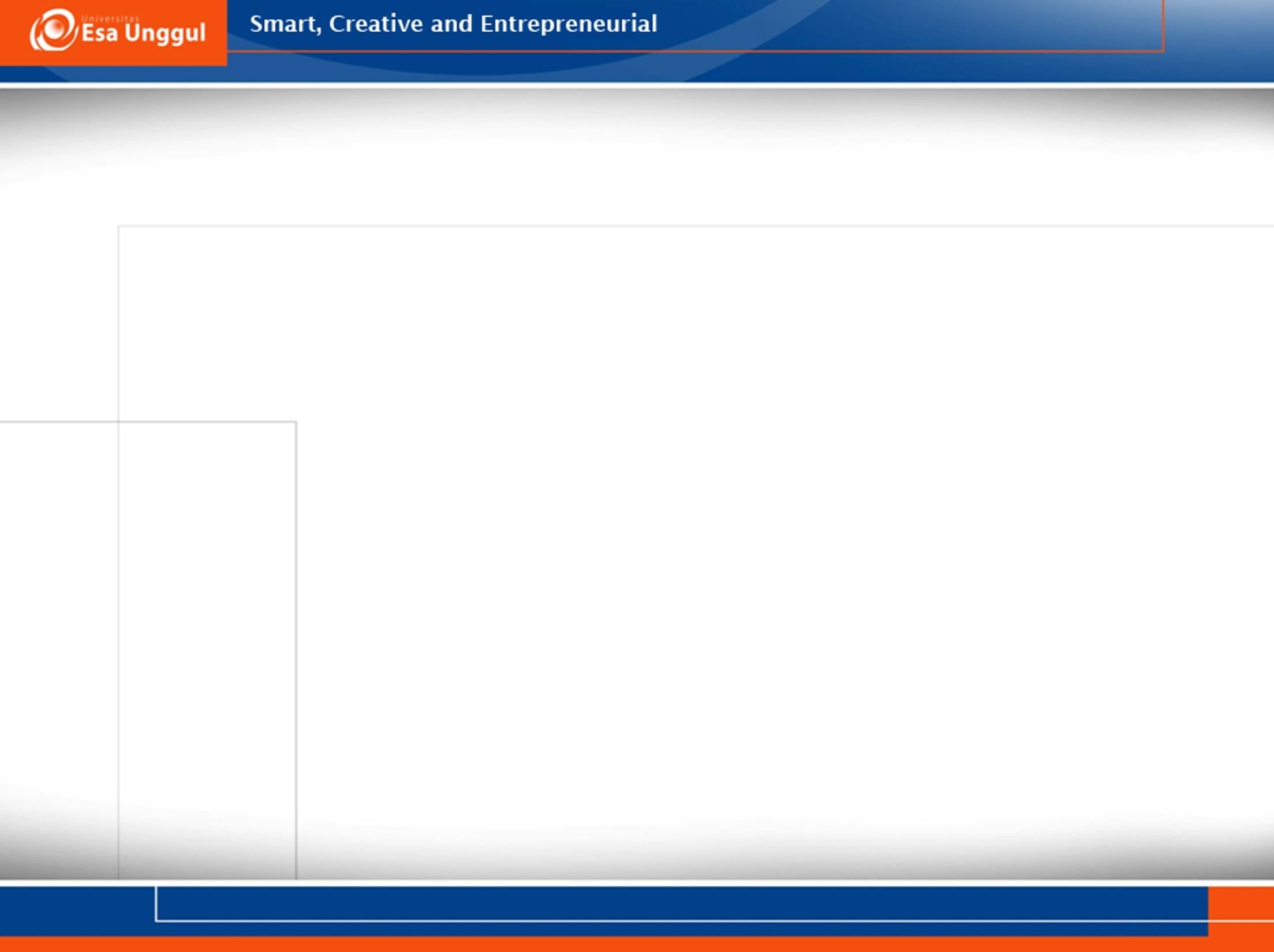 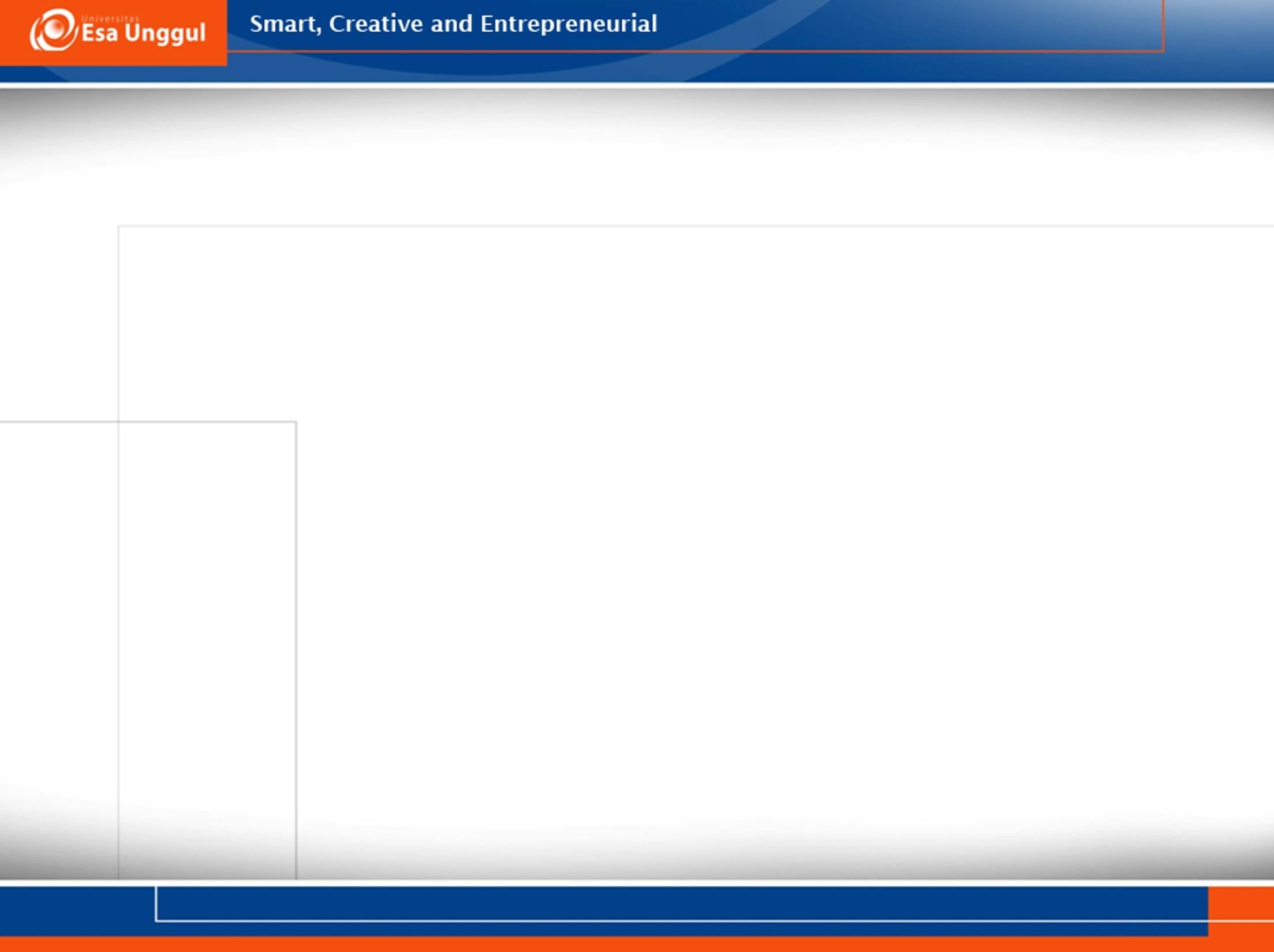 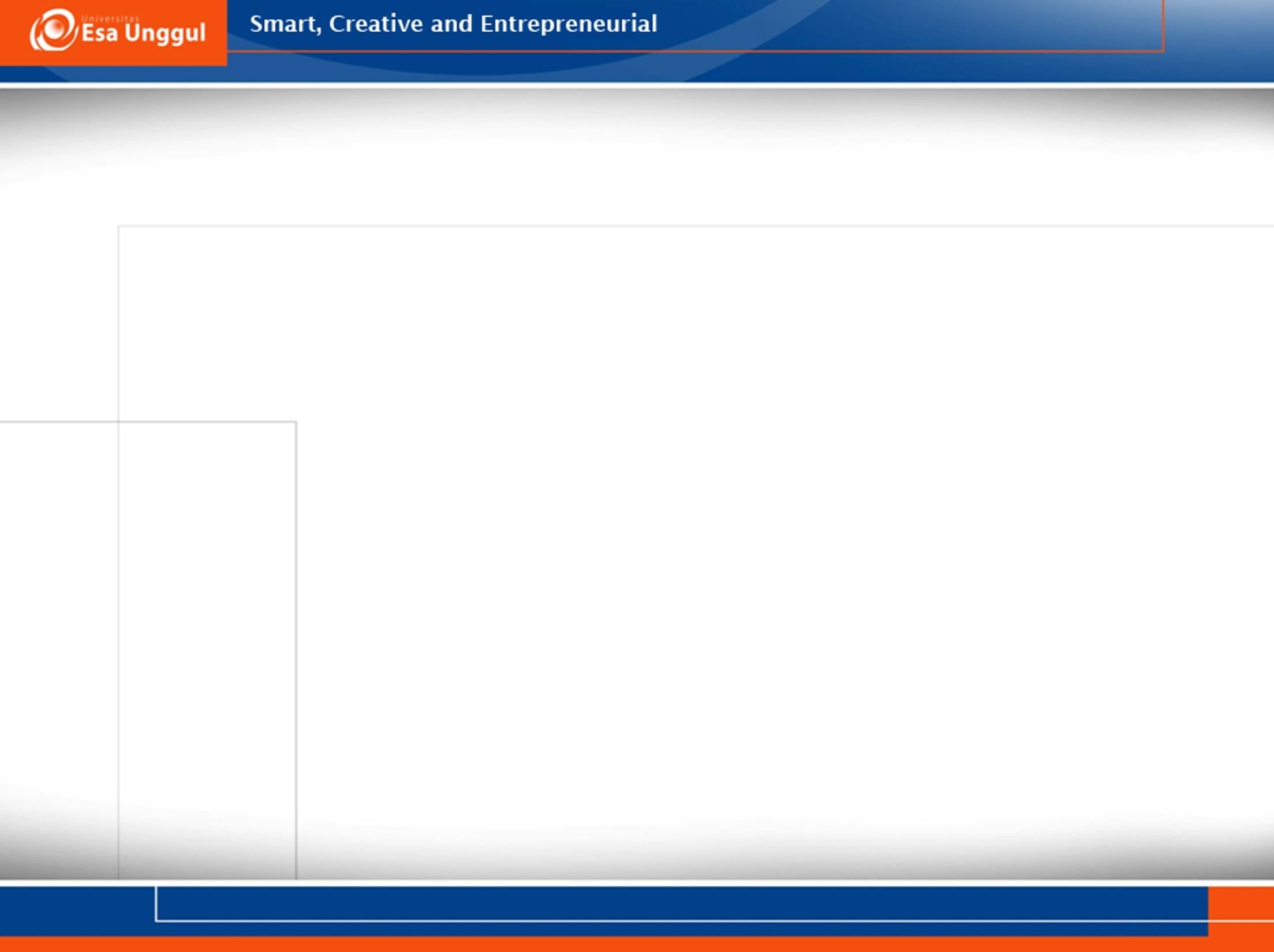 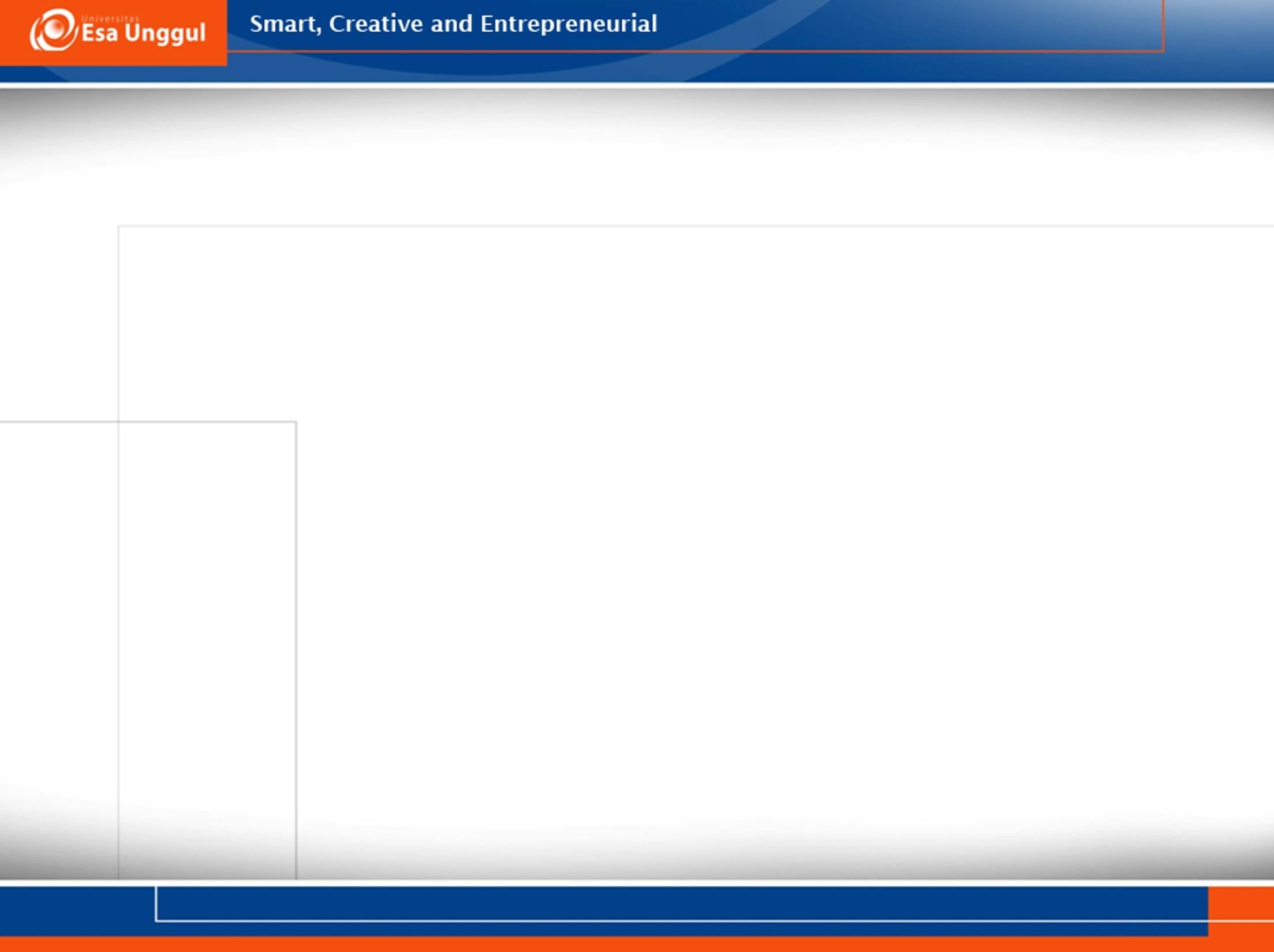 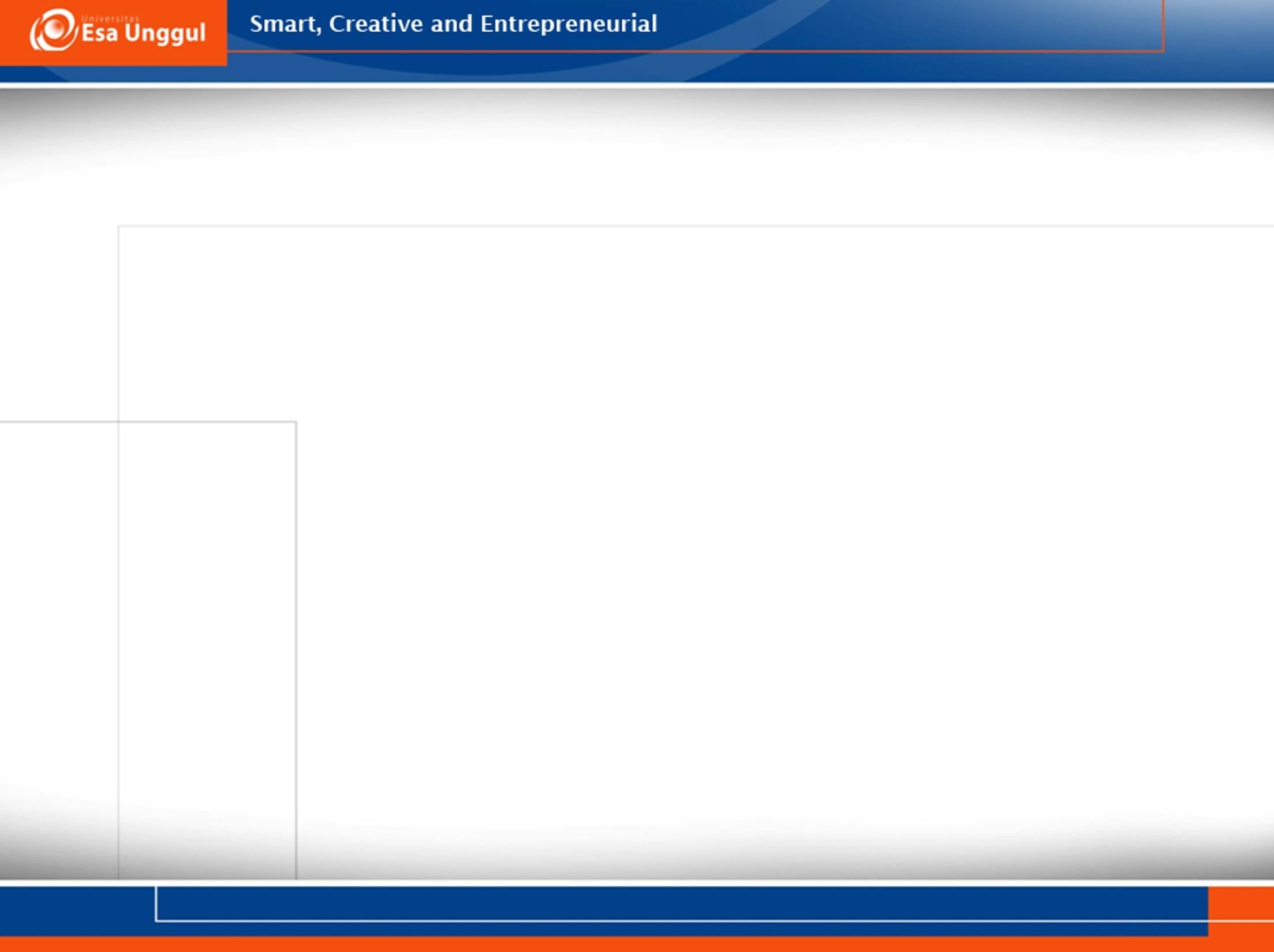 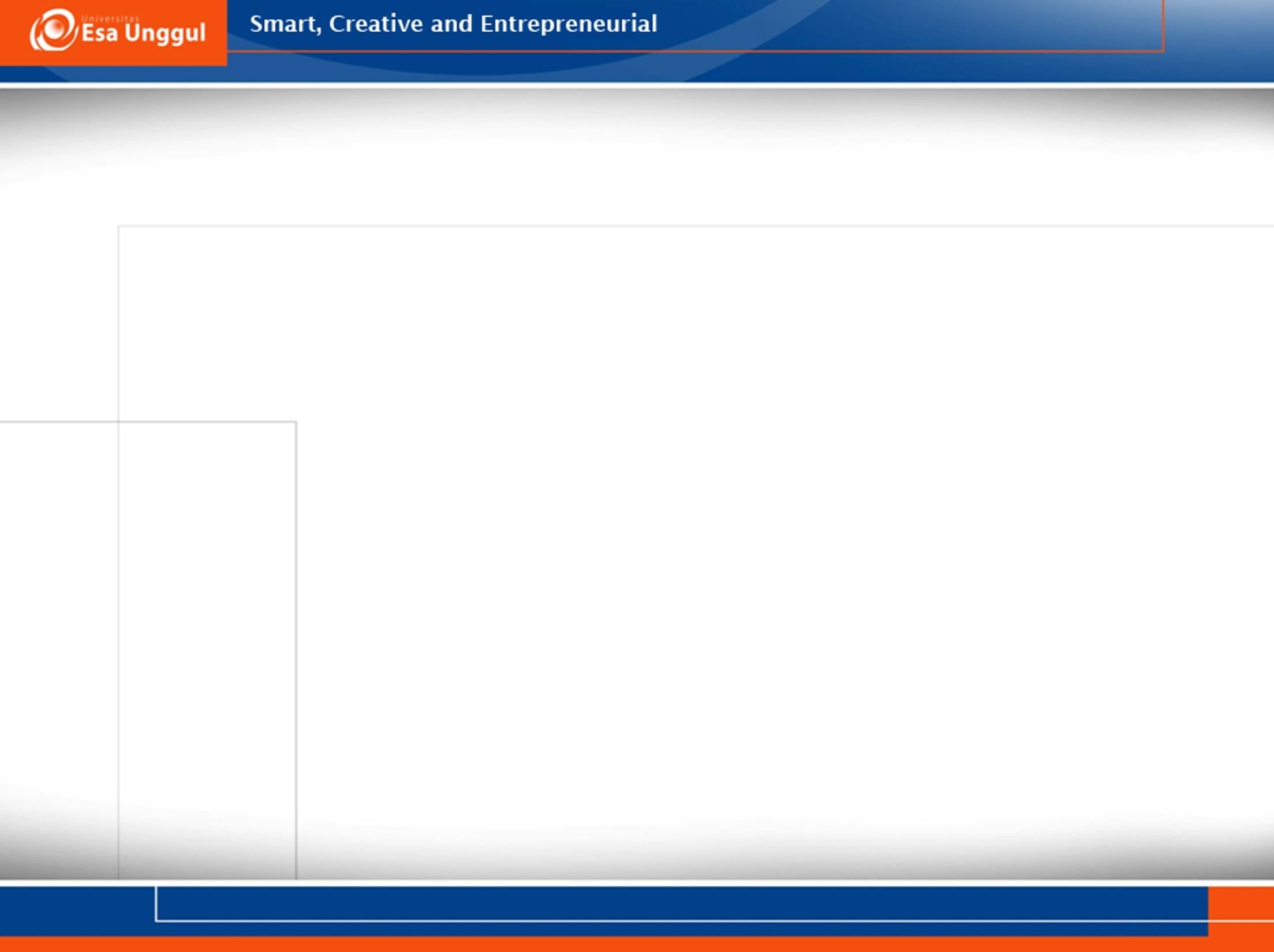 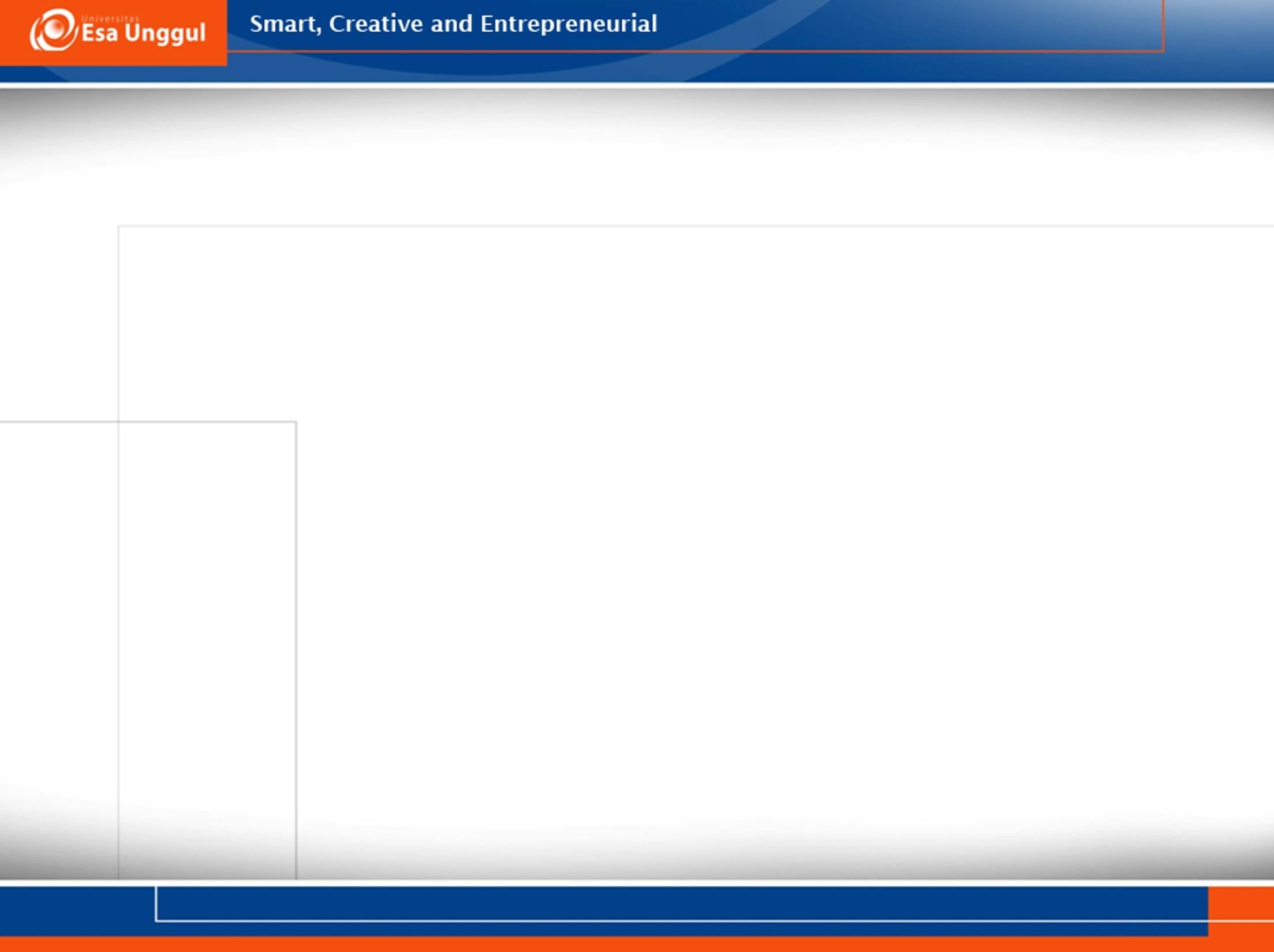 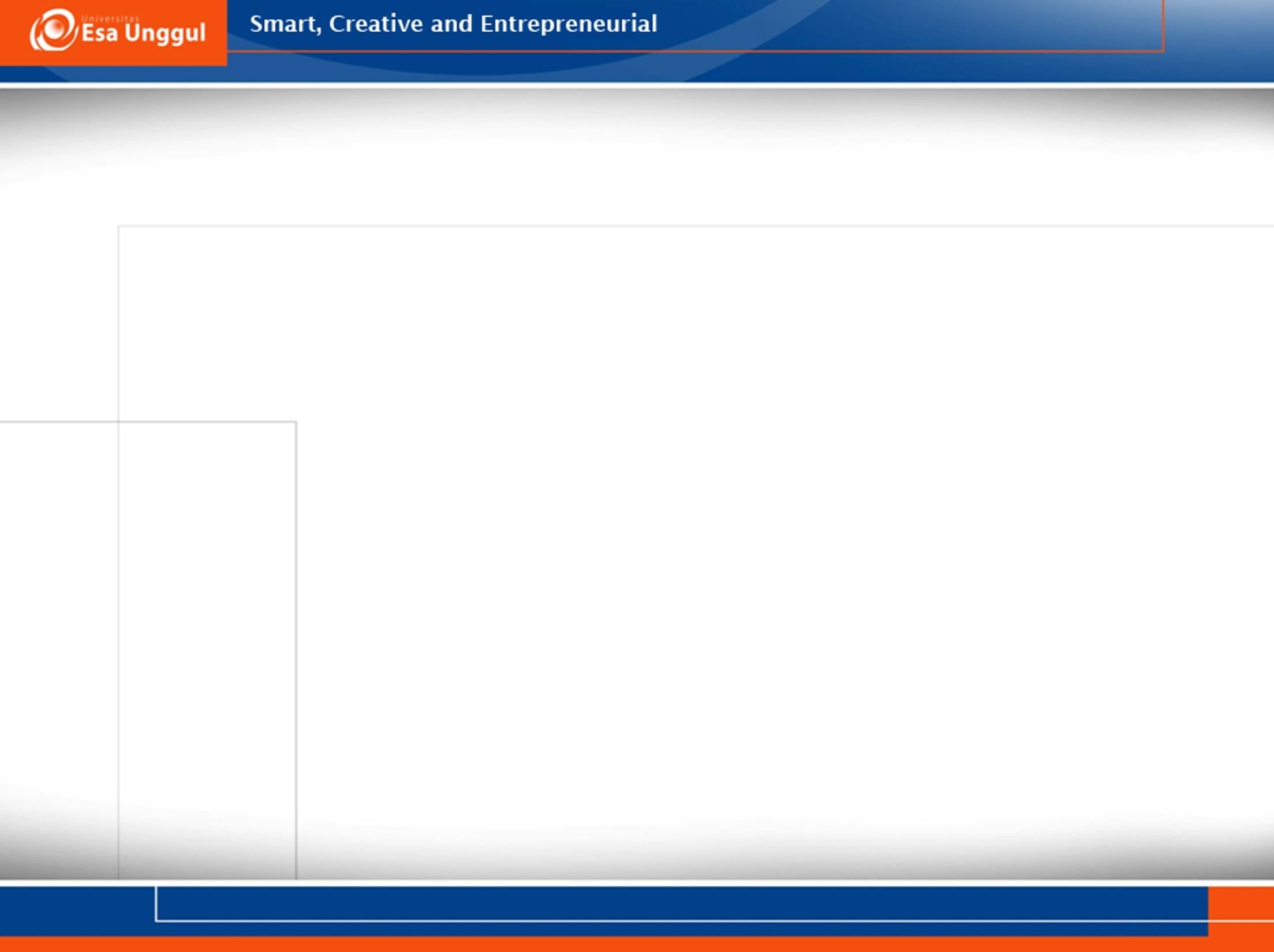 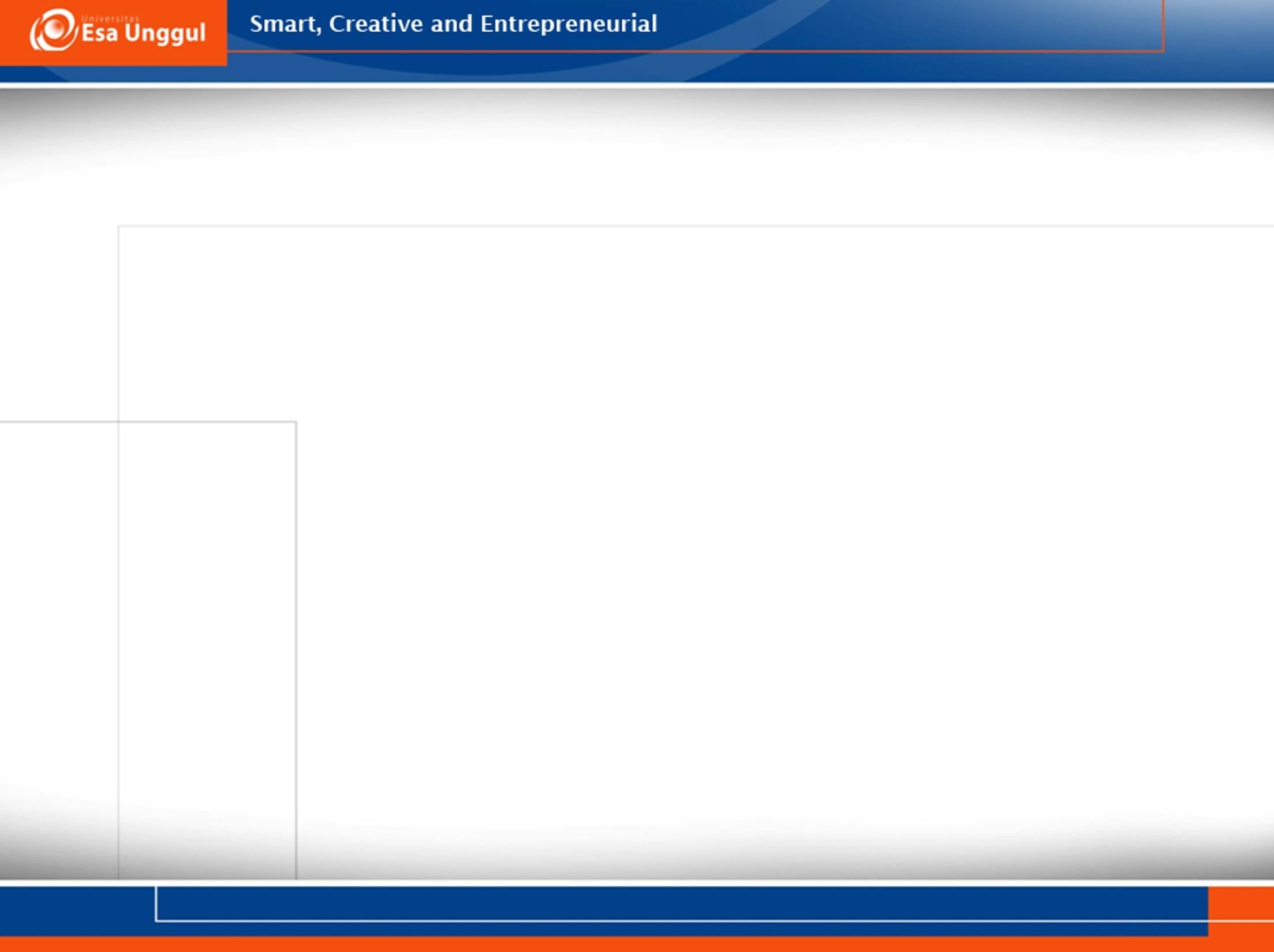 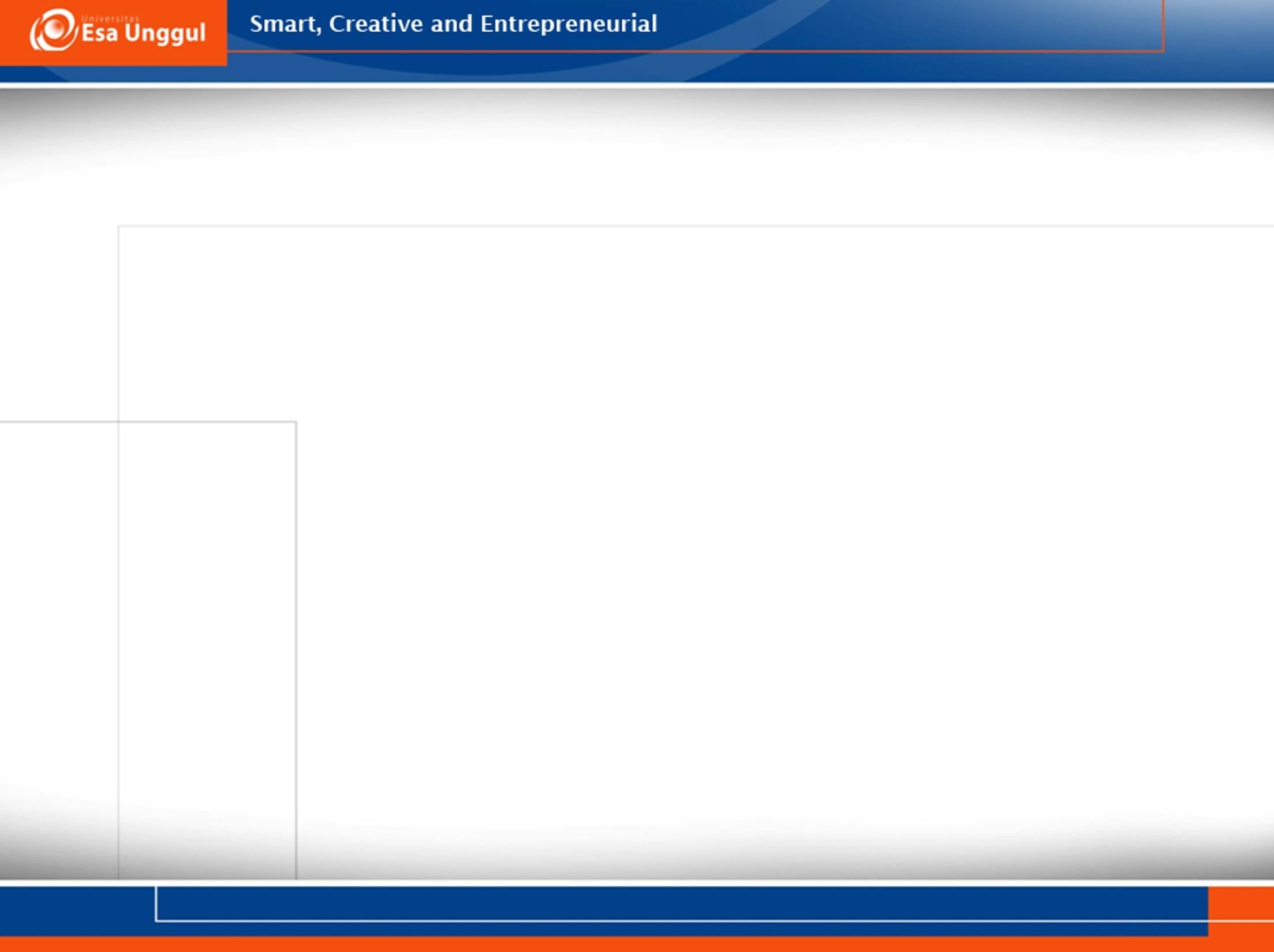 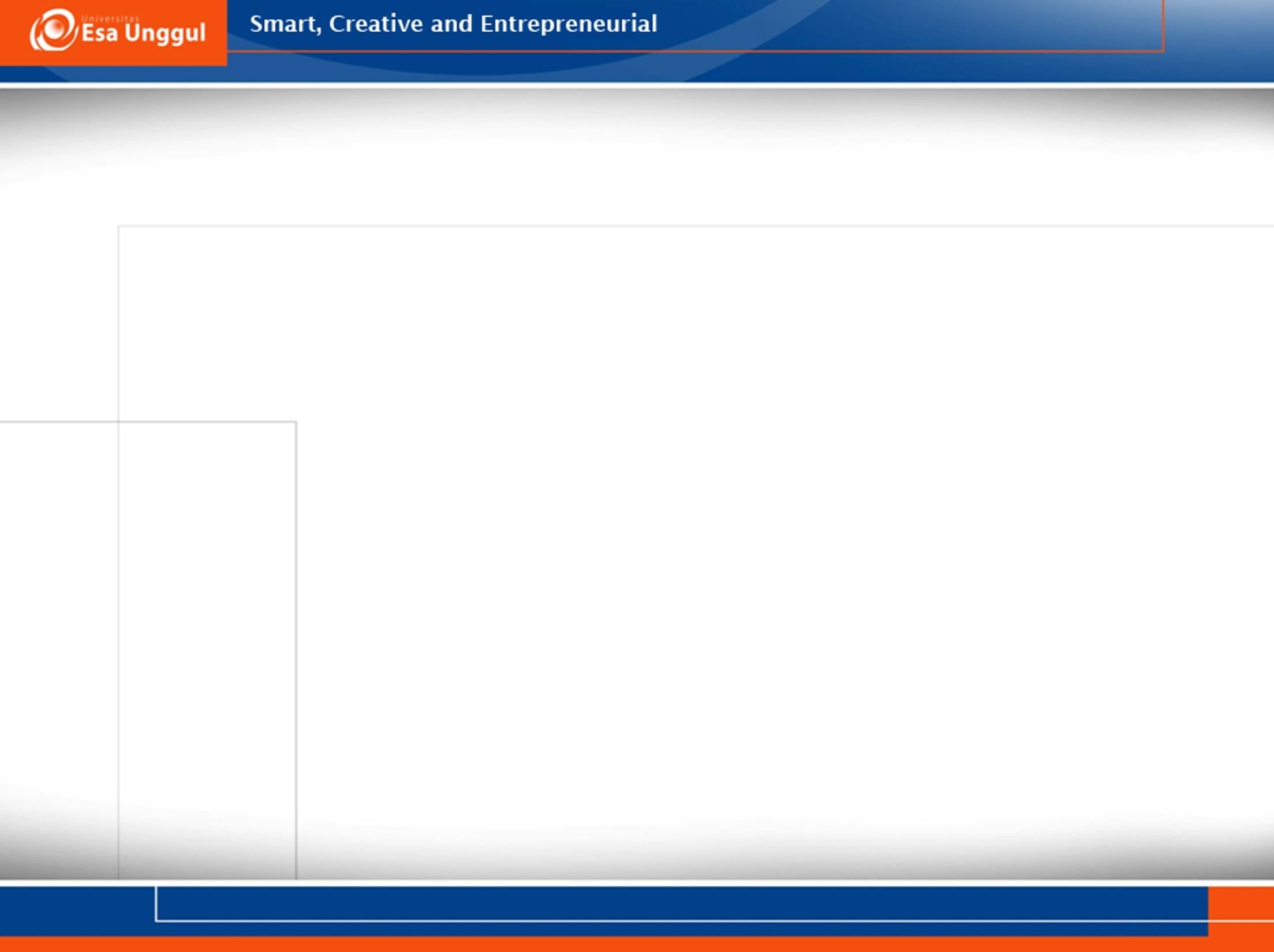 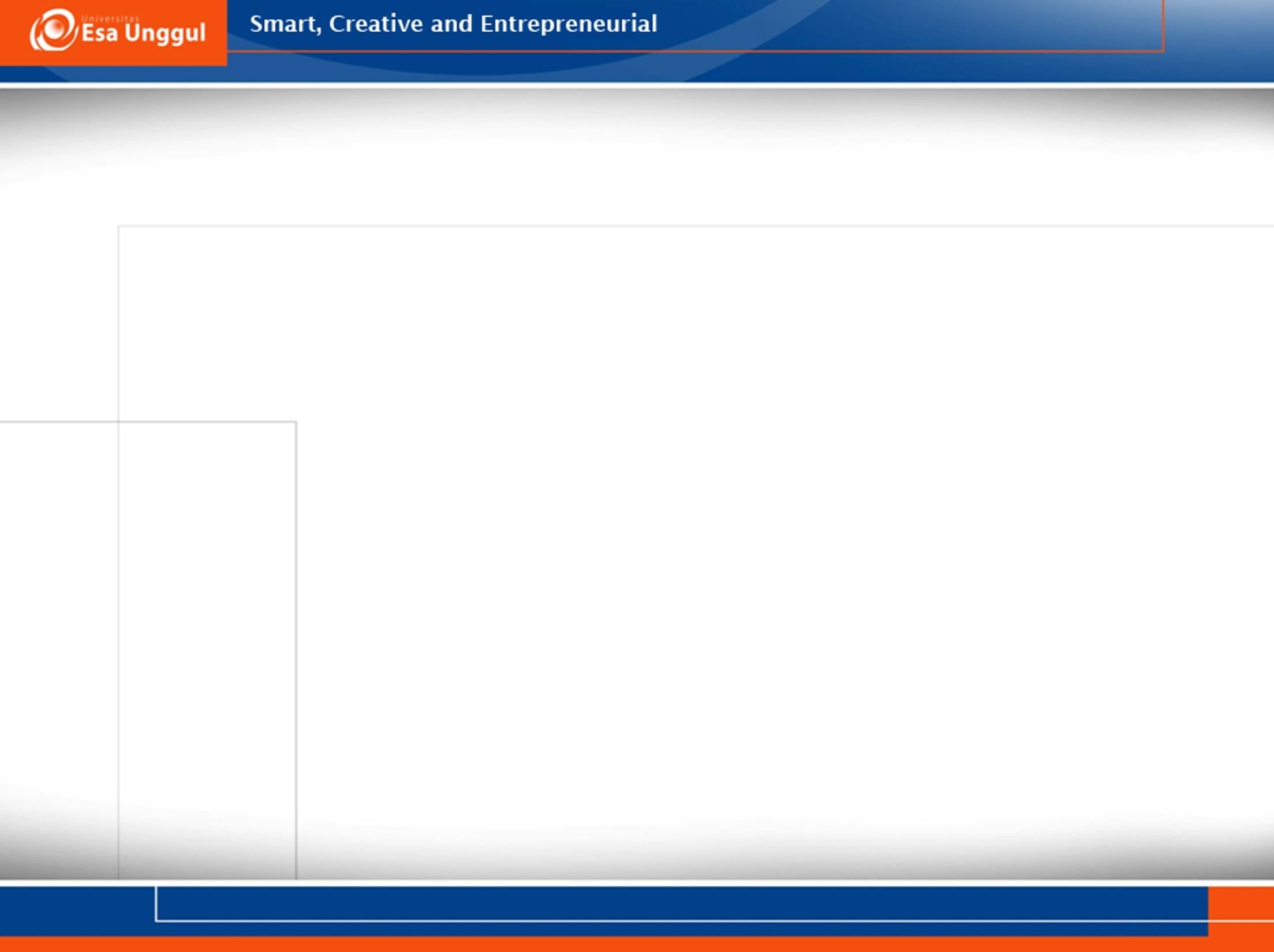 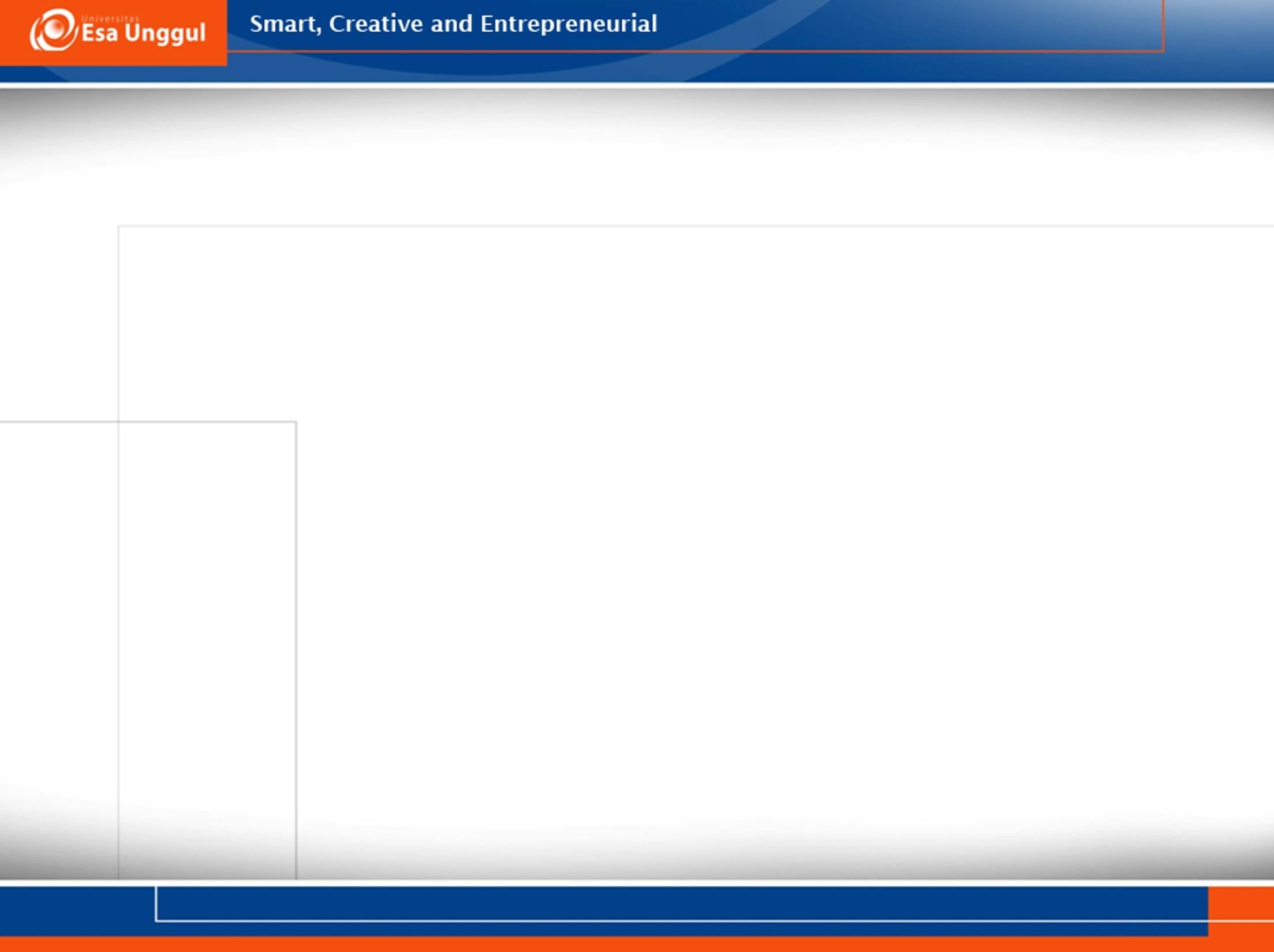 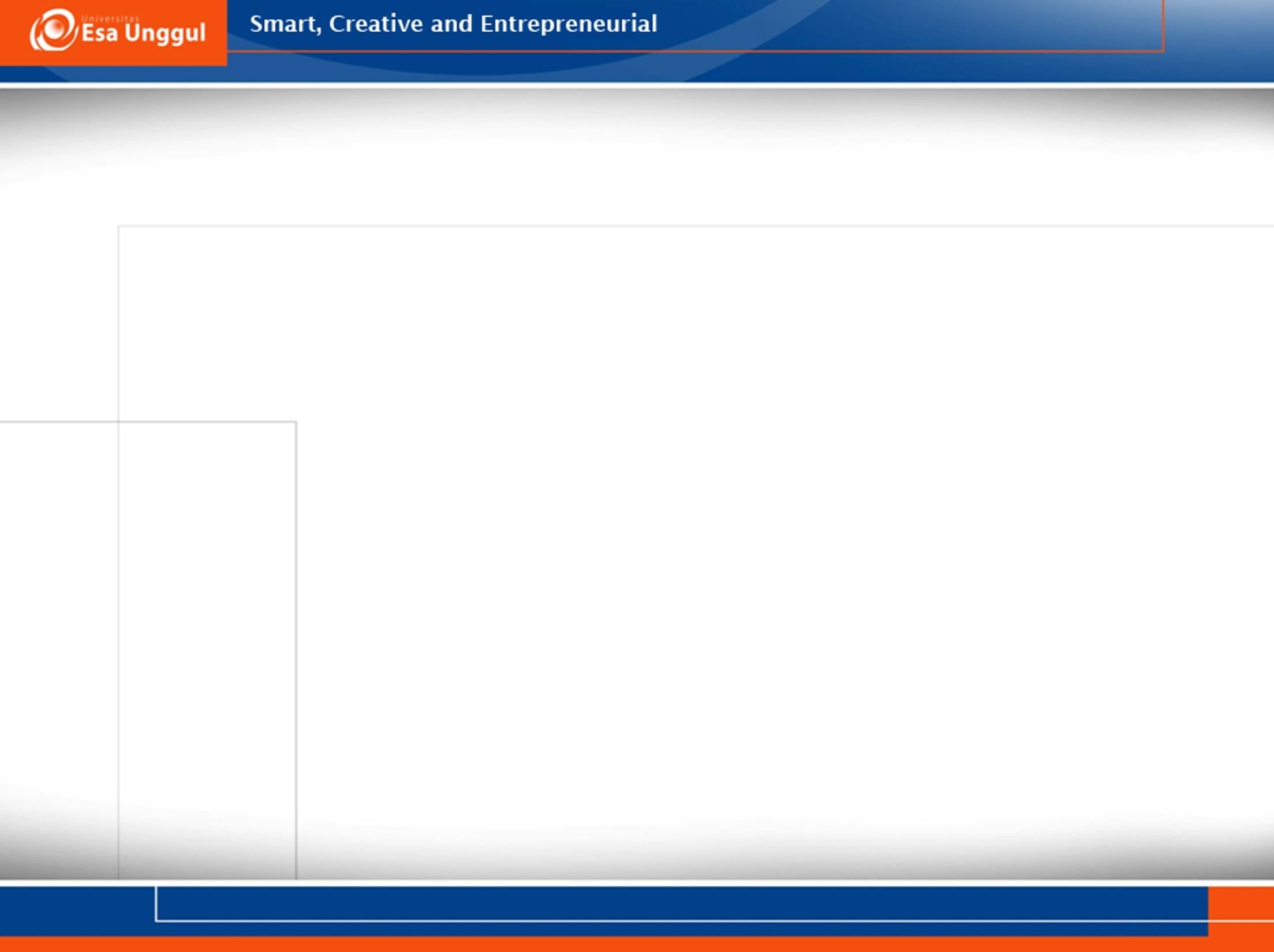 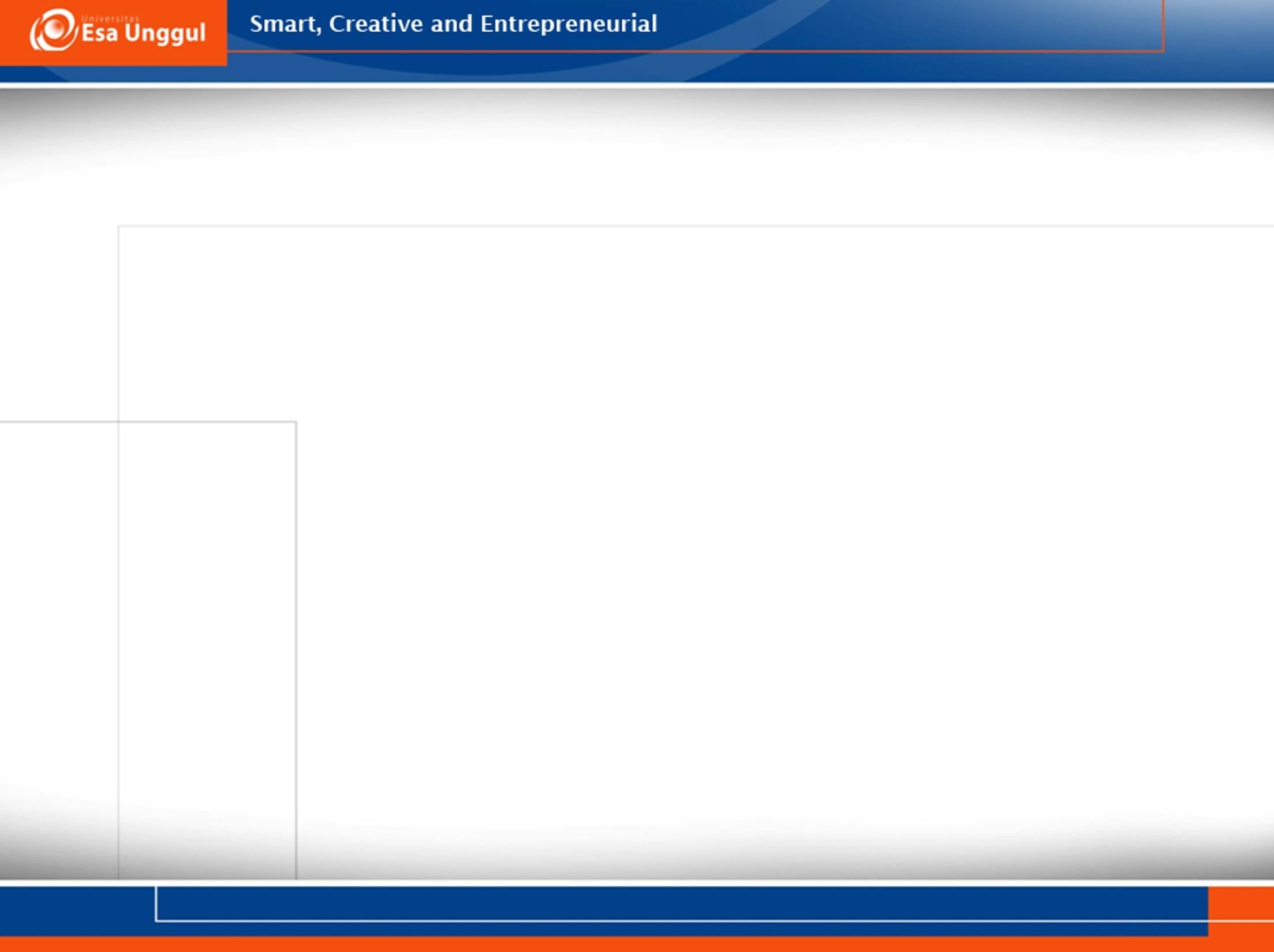 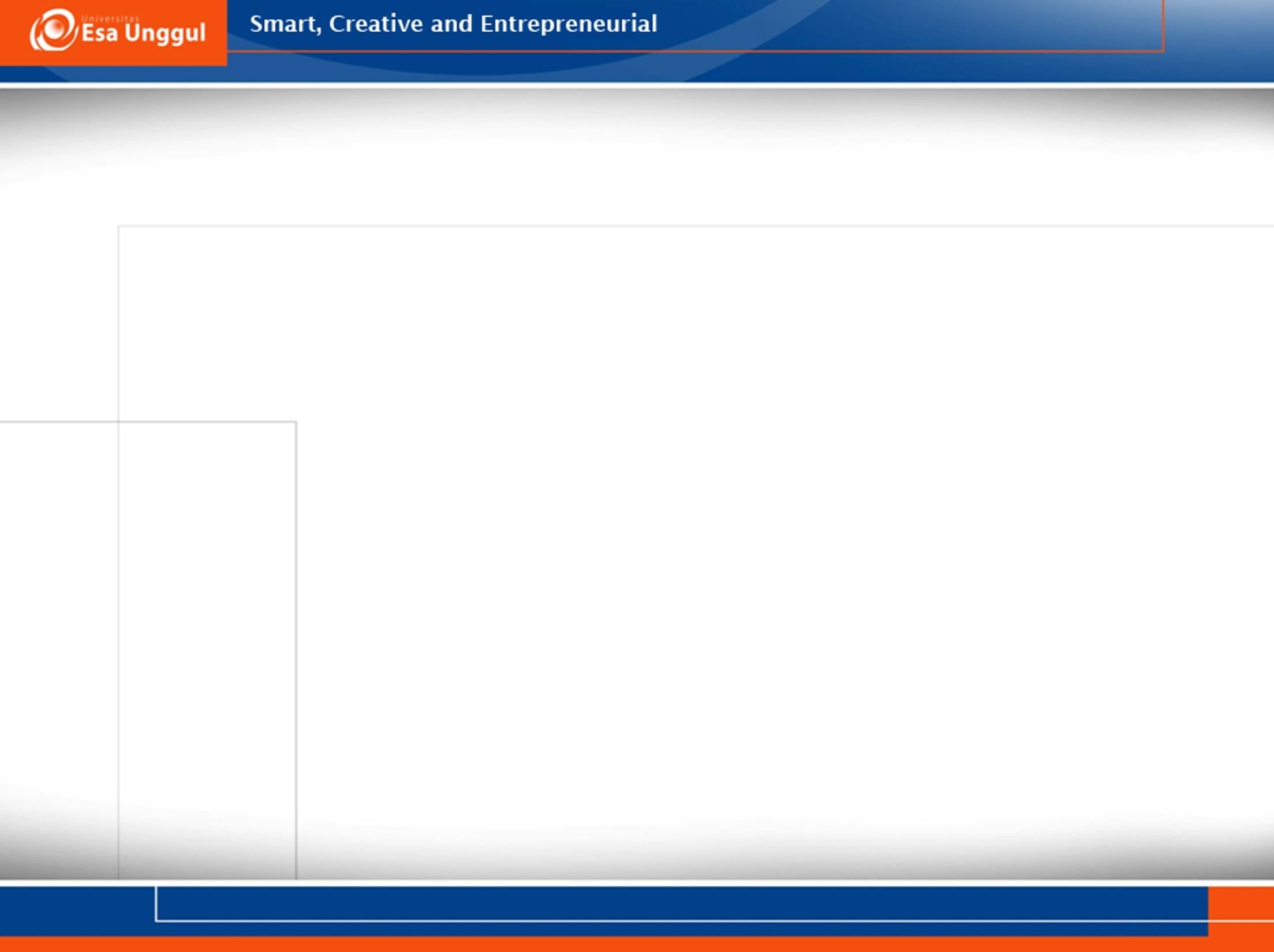 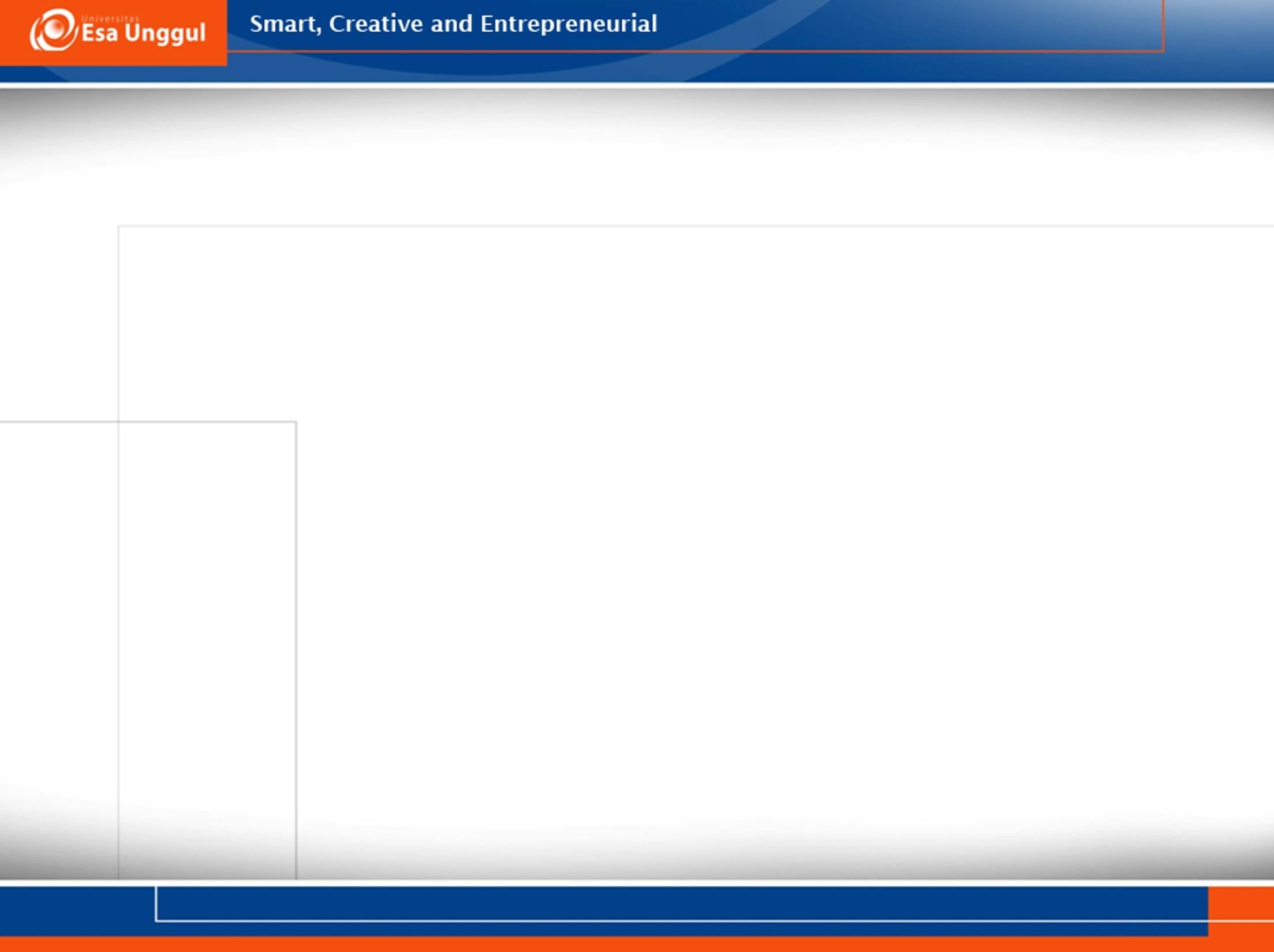 Contoh Kasus
Perawat dinas siang meminta izin tidak masuk kerja kepada kepala ruang karena keperluan keluarga. Kepala ruang menjelaskan pada perawat tersebut bahwa BOR ruang rawat mencapai 90% dan mayoritas pasien berada pada tingkat ketergantungan partial. Kepala ruang meminta perawat tersebut tetap datang sesuai jadwal dinasnya.
         Apakah tindakan perawat selanjutnya?
Menginformasikan pada kepala ruang akan mengganti dinas di hari lain
Meminta kepala ruang tetap memberikan ijin tidak masuk kerja
Menginformasikan kepada ketua tim akan datang terlambat
Menghubungi perawat lain untuk menggantikannya
Tetap bertugas sesuai jadwal dinas
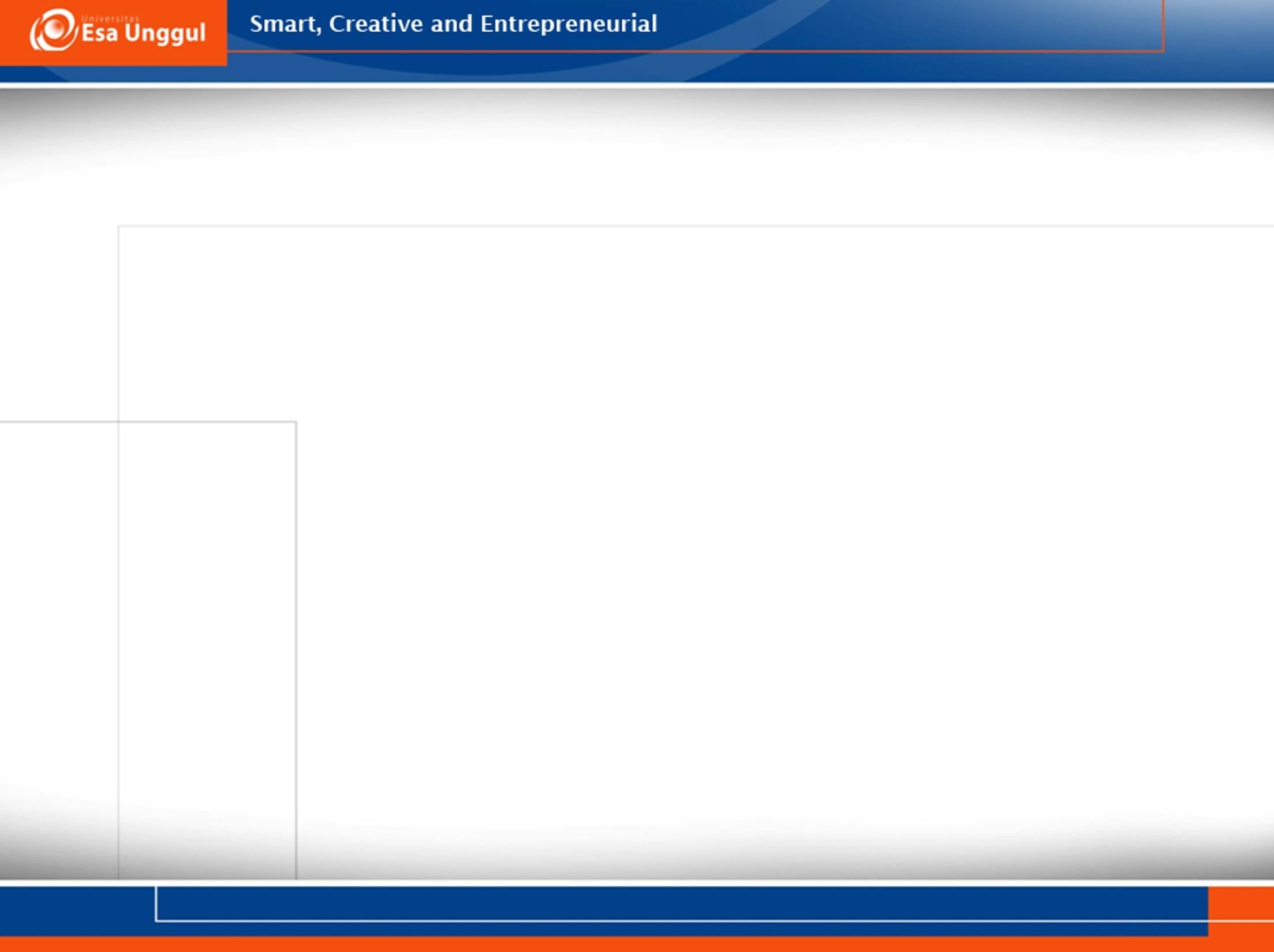 2. Ketua tim memimpin briefing pagi tim perawatan pasien dengan kondisi khusus dan memberikan arahan teknis perawatan pada perawat yang sudah diberikan tugas merawat pasien kelolaan. Beberapa perawat menanyakan tentang situasi perawatan pasien dan kesulitan yang dihadapi saat merawat kasus serupa sebelumnya. Ketua tim mendengarkan dengan seksama dan menerima beberapa masukan perawat dan memotivasi perawat untuk mengerjakan tugasnya dengan baik sesuai arahan dan masukan.
Apakah gaya kepemimpinan yang ditunjukkan ketua tim tersebut?
Demokrasi
Paternalistik
Laissez faire
Kharismatik
Autokratif
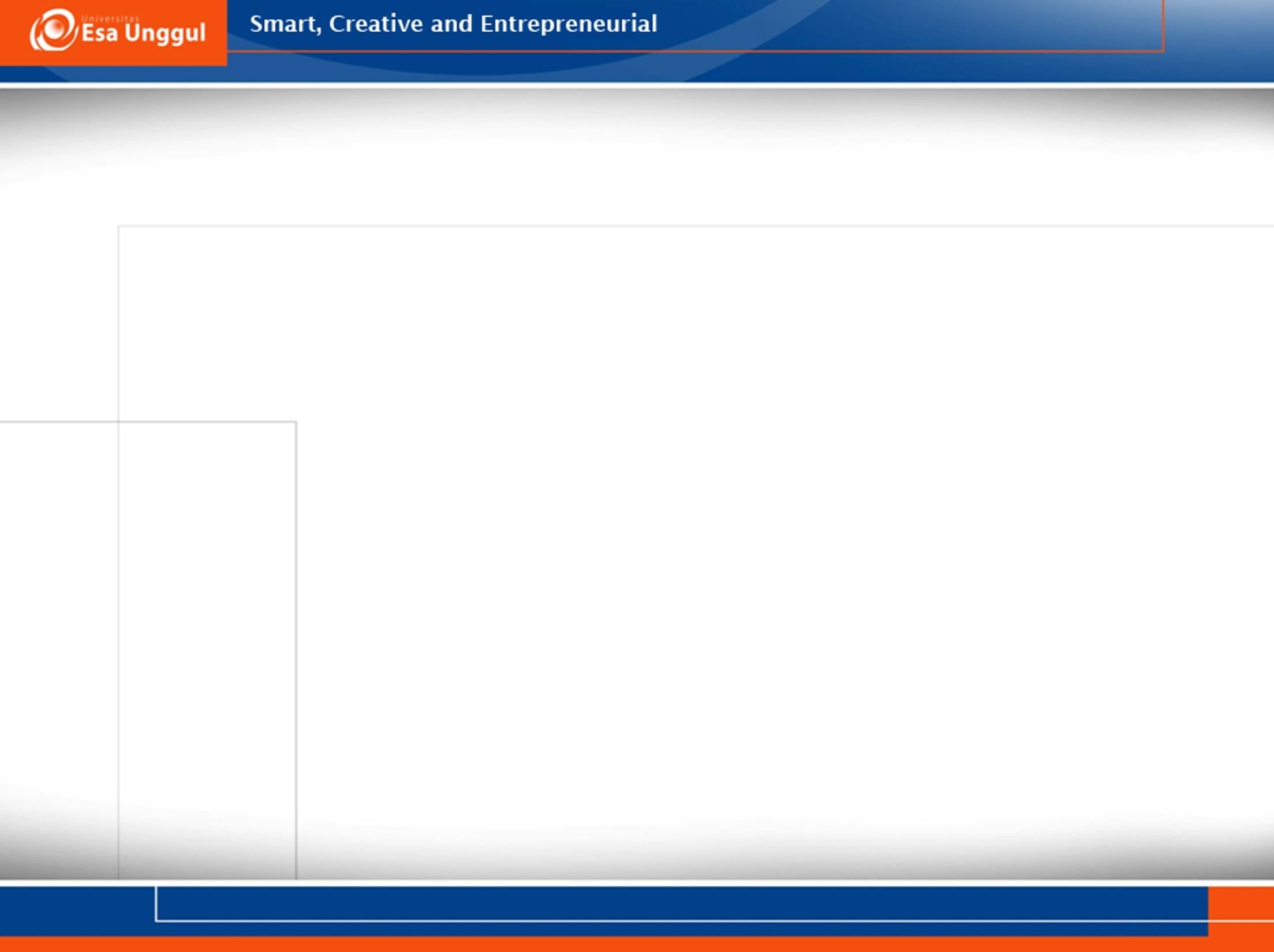 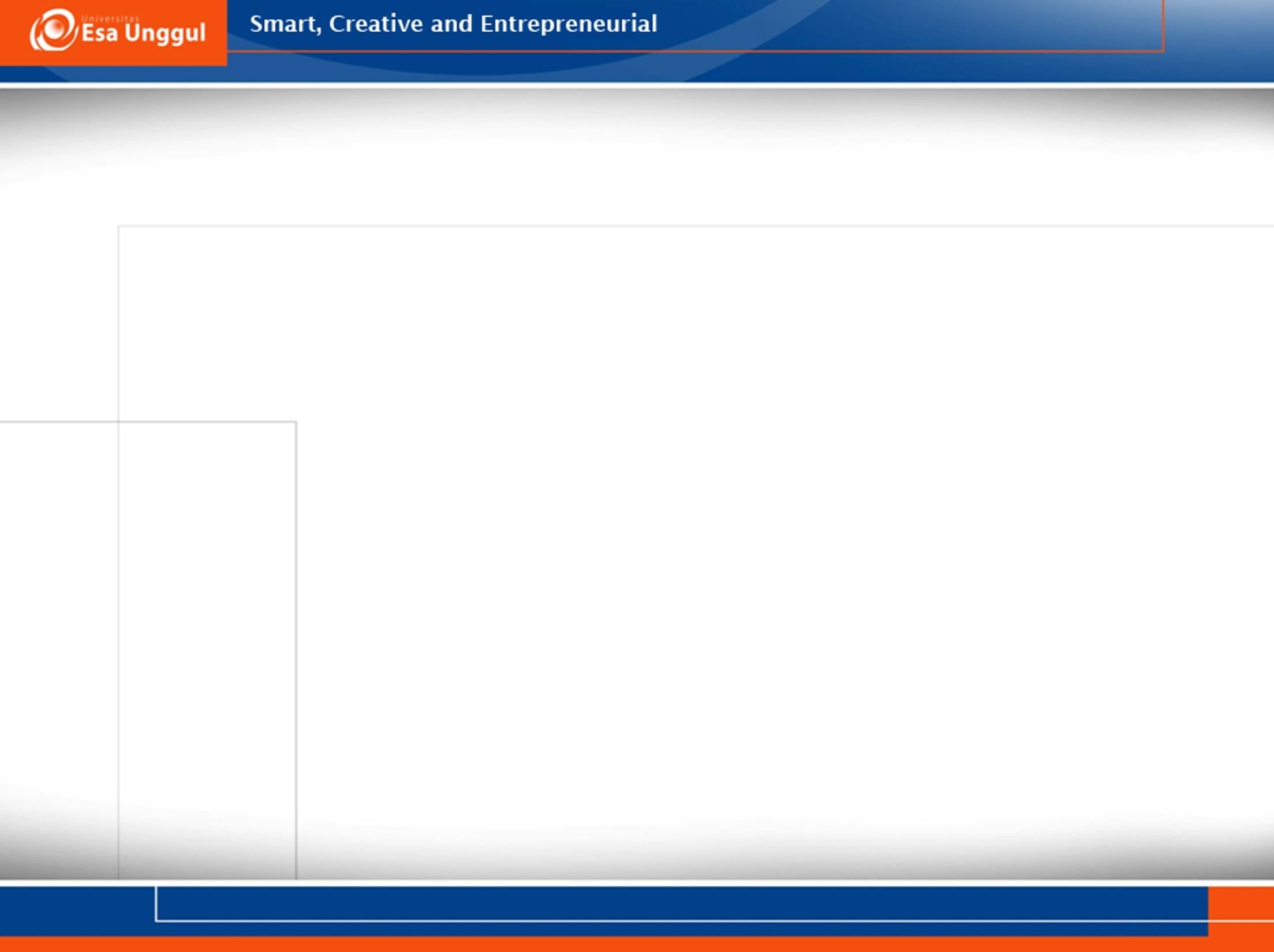